We’ll help you get ready for NGSS!
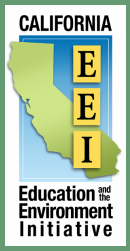 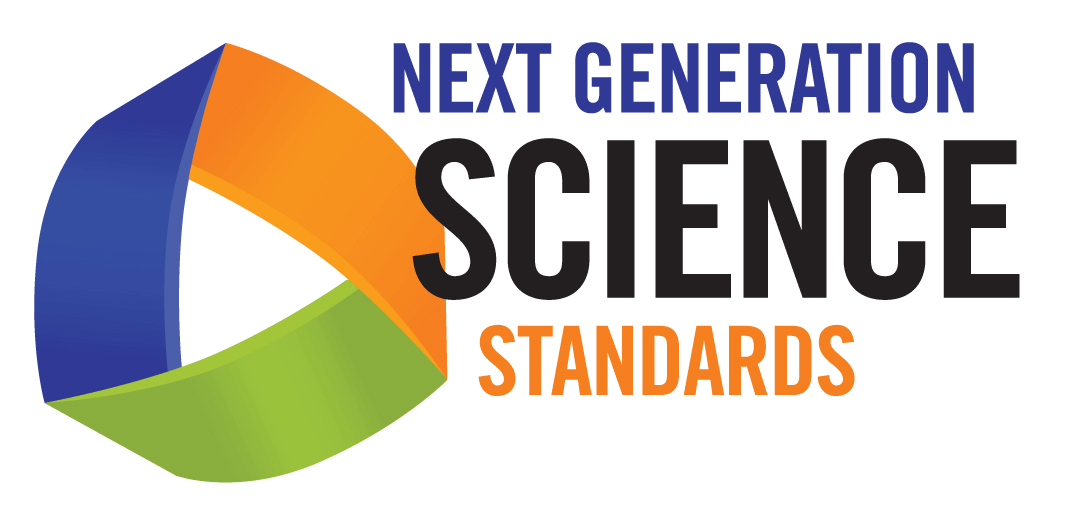 Teaching Next Generation Science Standards with the EEI Curriculum
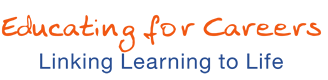 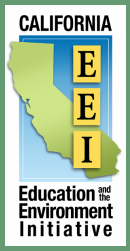 Teaching Next Generation Science Standards with the EEI Curriculum
Kirk Amato, Environmental Education Specialist
Laura Walls, EEI Teacher Ambassador
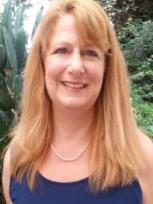 Kirk Amato, Environmental Education Specialist
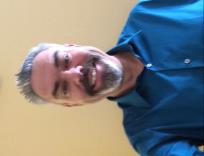 California Education and the Environment Curriculum
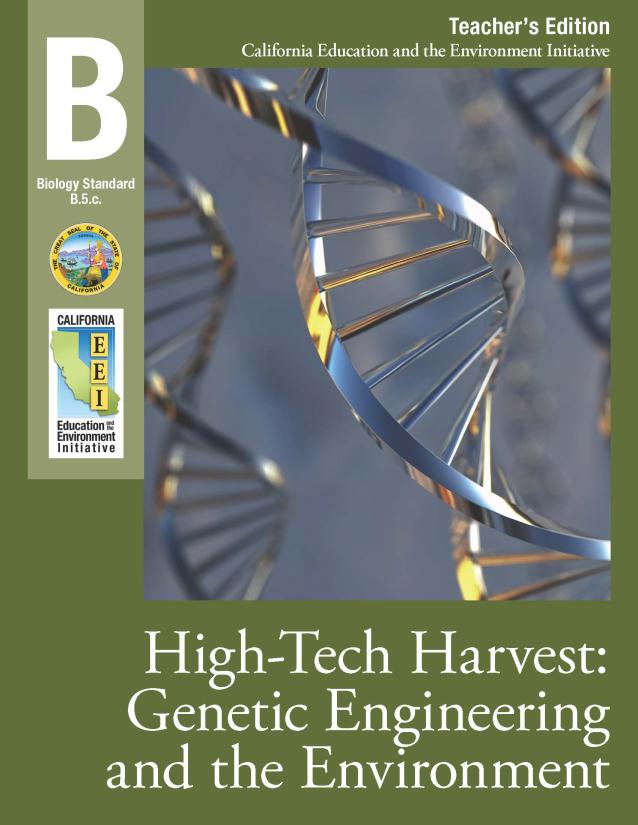 Written for the        21st Century
modern relevantengaging
California Education and the Environment Curriculum
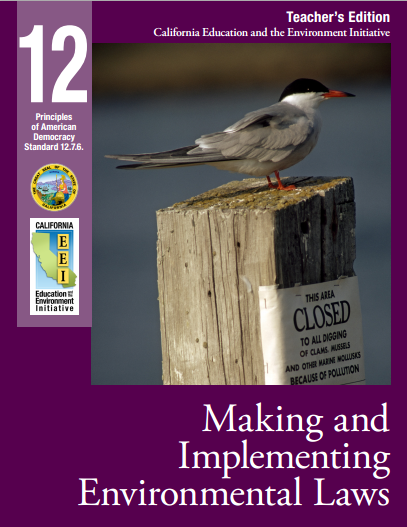 Challenging Informational Text
Promotes Civic Responsibility
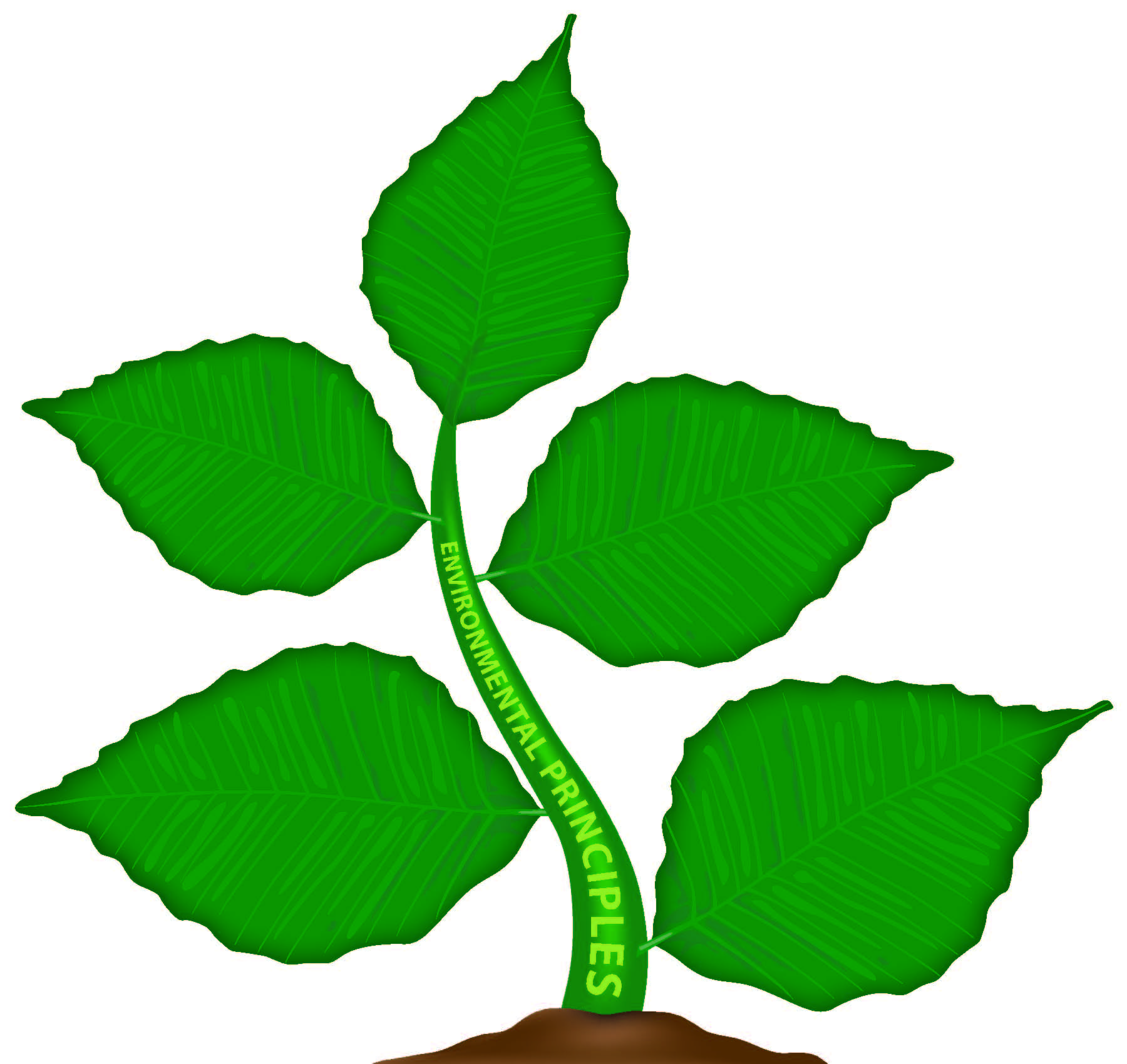 NGSS and EEIEnvironmental Principles
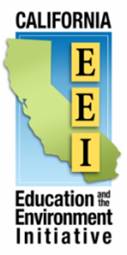 PRINCIPLE I
People Depend
On Natural
Systems
PRINCIPLE II     People Influence
  Natural Systems
PRINCIPLE III
Natural Systems
Change in Ways
That People Benefit
From and Can
Influence
PRINCIPLE IV
There are no Permanent 
or Impermeable Boundaries 
that Prevent Matter 
from Flowing Between 
  Systems
PRINCIPLE V
Decisions Affecting 
Resources and Natural 
Systems are Complex 
and Involve Many 
Factors
[Speaker Notes: The EEI is based on a handful of key environmental principles that the State Board of Education has affirmed as fundamental to the education we want all California students to receive.  These speak directly to the deep sense of connectedness and interdependence that come with the overview effect and that are embodied in John Muir’s famous quote:  "When we try to pick out anything by itself, we find it hitched to everything else in the Universe."]
Development of EEI Curriculum
State Board of Education
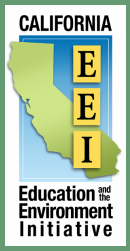 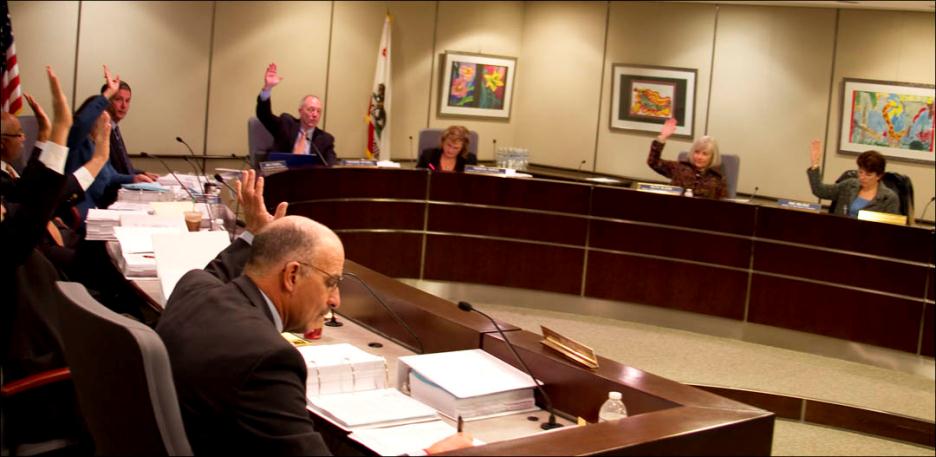 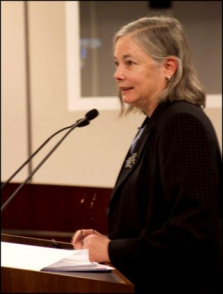 Senator 
Fran Pavley
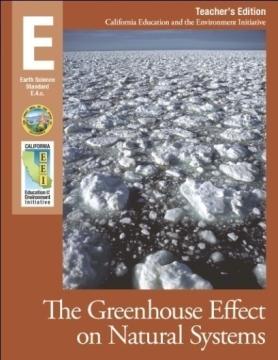 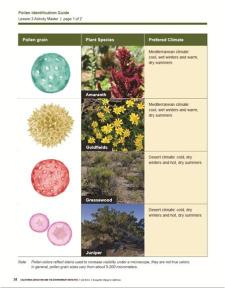 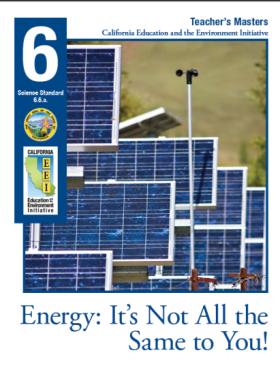 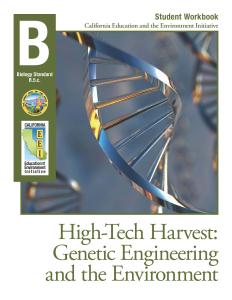 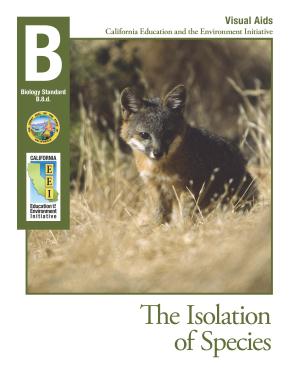 Information Cards
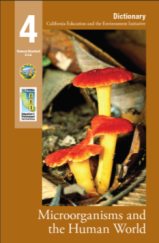 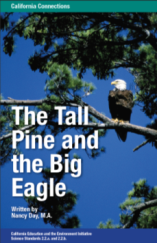 Student Workbook
Teacher’s Edition
Teacher’s Masters
Visual Aids
Sample K-12 Curriculum Components
Dictionary
Reader
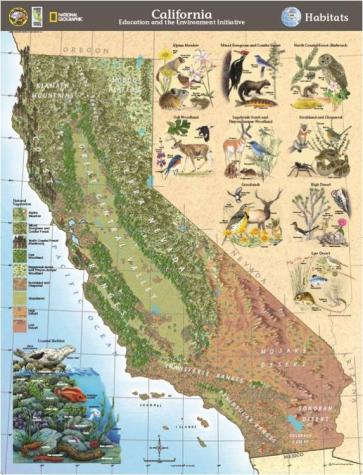 Big Book
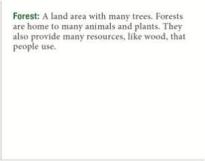 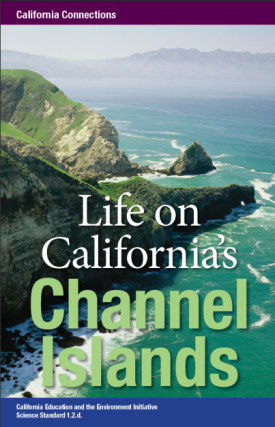 Word Wall Cards
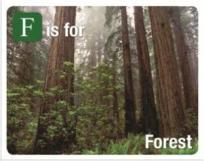 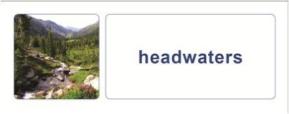 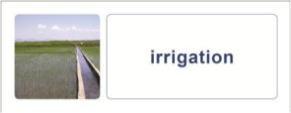 Vocabulary     & Alphabet Cards
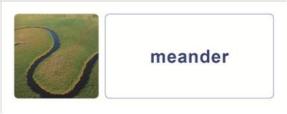 NGS Wall Map
[Speaker Notes: Darker Green Font and change color of black text.  Many of the units have form fillable .pdfs for paperless classrooms, promote digital literacy and conservation.  Like textbook publishers, there are a variety of materials for effective classroom teaching. 

Each Curriculum Unit has a Teacher’s Edition, 
Teacher’s Masters and Student Workbooks.
Depending on the grade, there are vocabulary and alphabet cards, word wall cards, Big Books (carpet time), student editions - and beautiful large wall maps created in partnership with NGS.]
Replace adopted textbook sections with              up to date, relevant curriculum
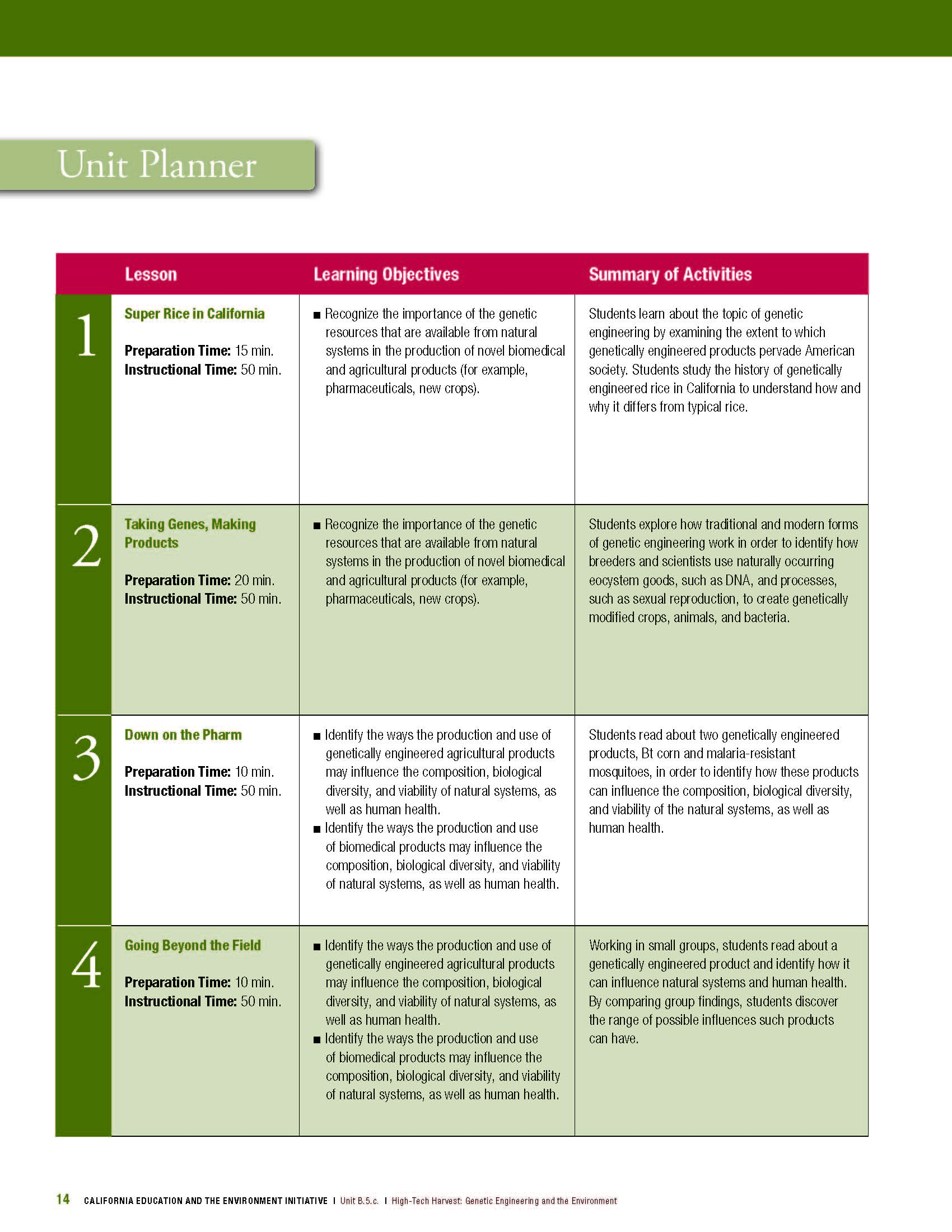 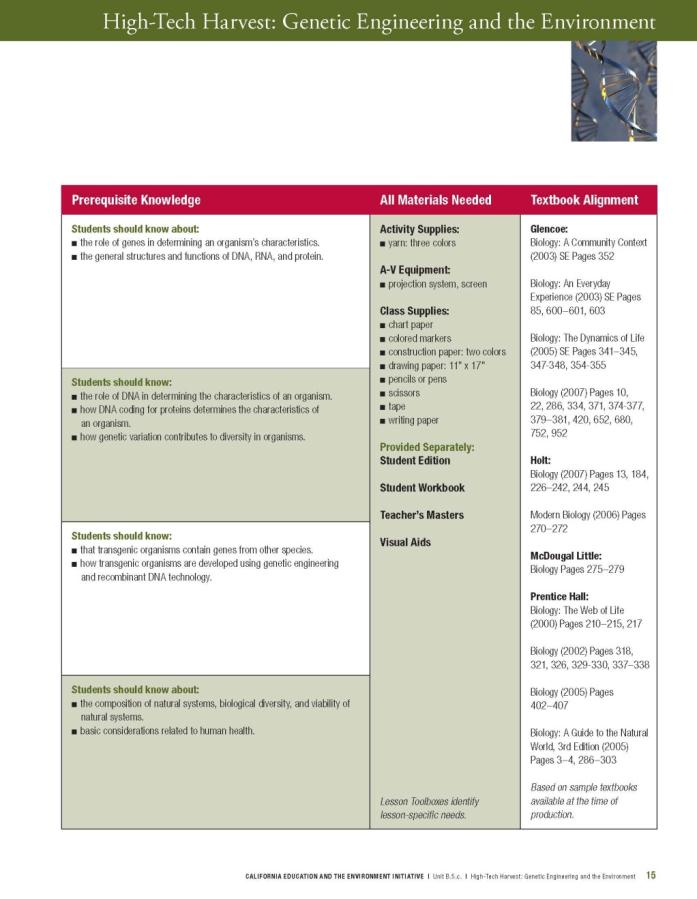 3
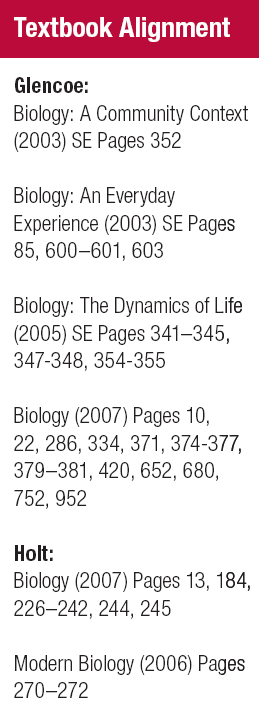 Deliver Your Presentation
[Speaker Notes: Replacement strategy saves prep time…enhances student interest by piquing their interest.]
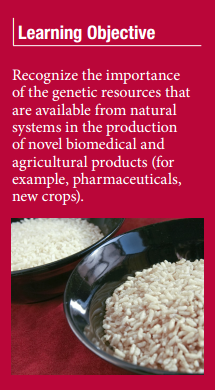 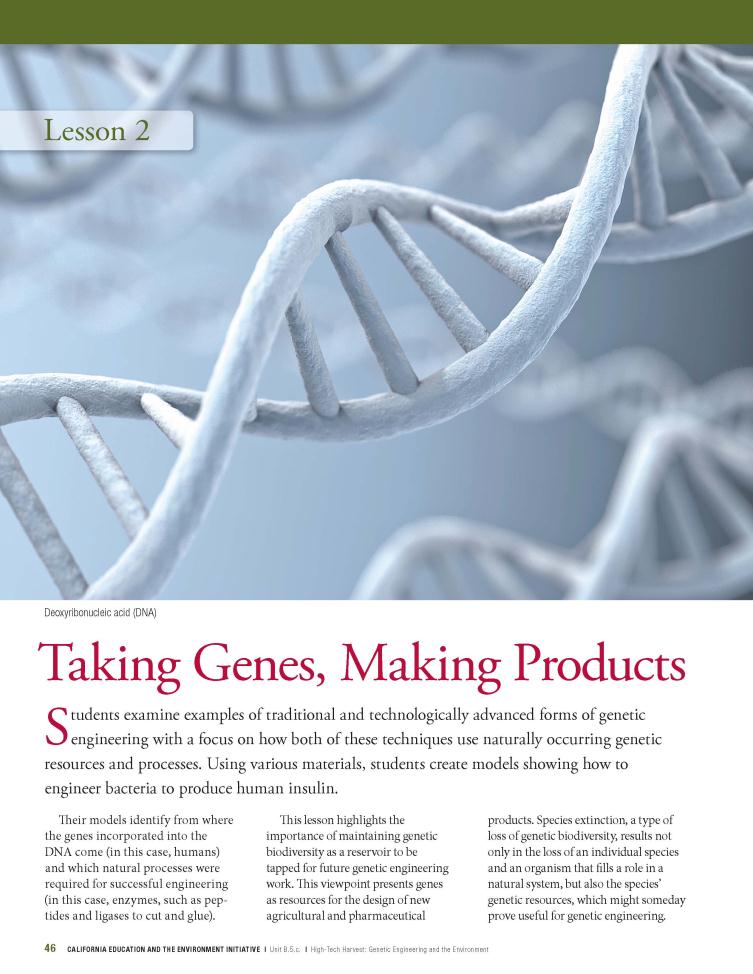 EEI Curriculum includes the tools you need.
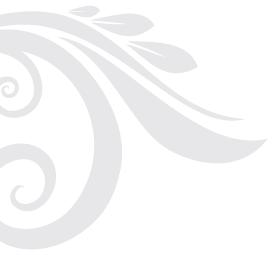 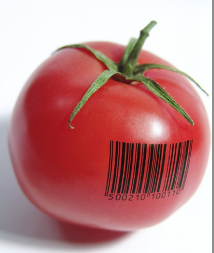 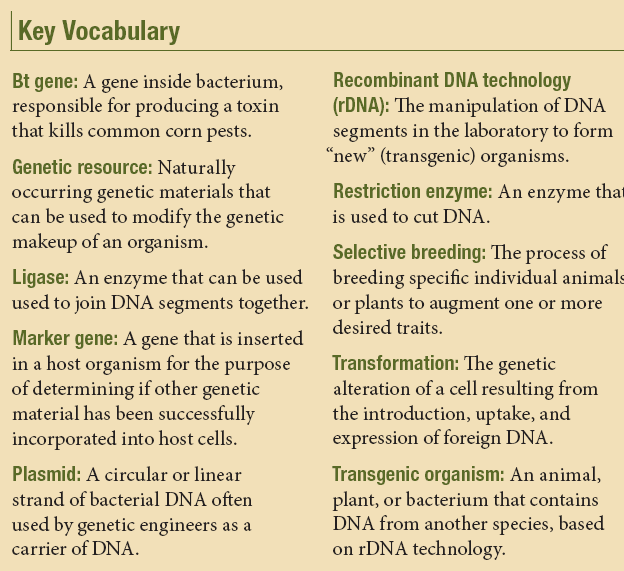 [Speaker Notes: Domain specific vocabulary
21st Century College and Career-Ready Skills and Vocabulary]
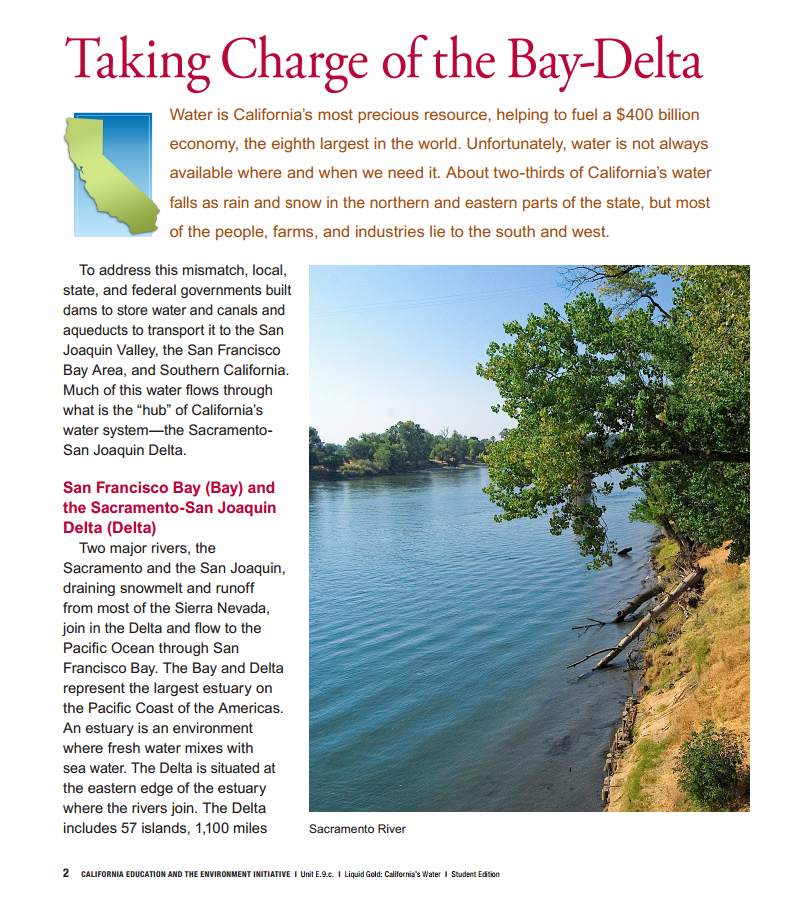 Specifically designed for California
Rich Informational Text
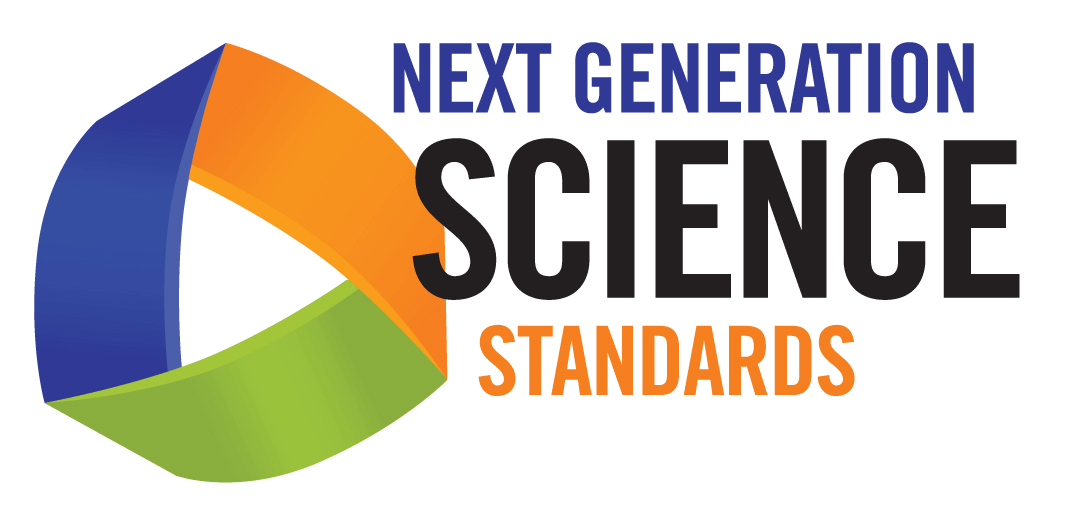 [Speaker Notes: Engaging topics]
NGSS Basics
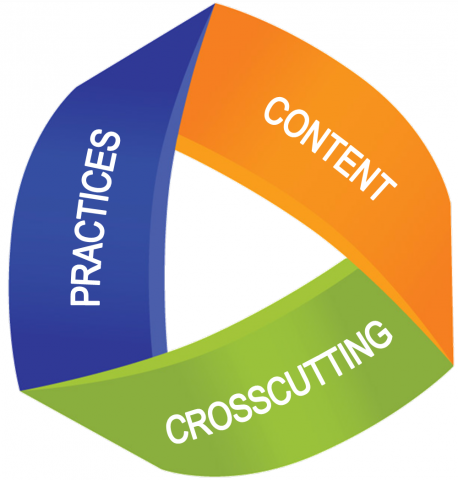 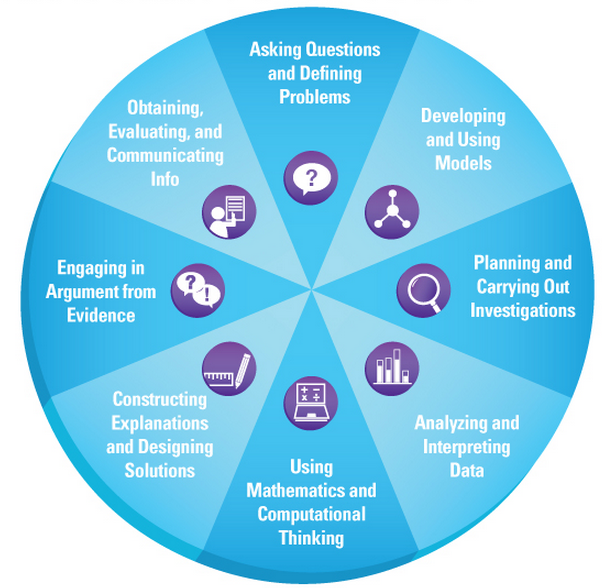 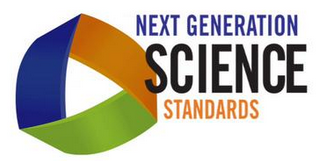 Ready!
http://www.teachtci.com/science/interactive-science-textbooks-and-curriculum/understanding-ngss.html
[Speaker Notes: Cross Cutting Relationships are addressed throughout the units in every grade levels]
The Shift in Emphasis
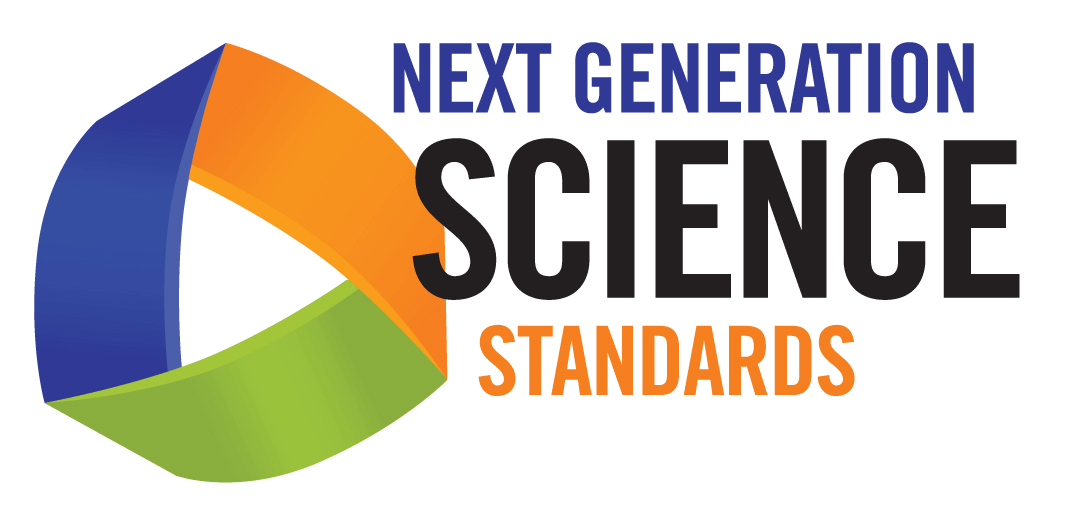 NGSS Works with Common Core
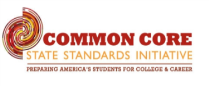 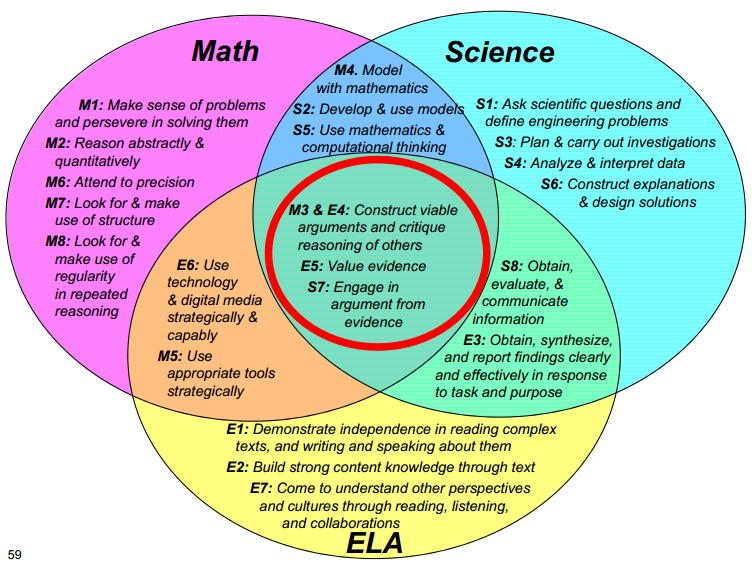 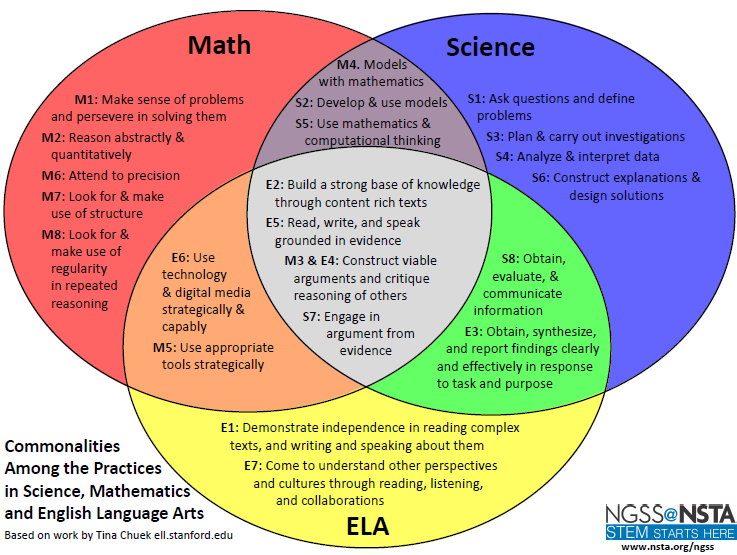 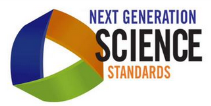 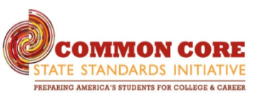 [Speaker Notes: http://learningcenter.nsta.org/products/symposia_seminars/Ngss/files/ConnectionsBetweenPracticesinNGSSCommonCoreMathandCommonCoreELA_2-12-2013.pdf]
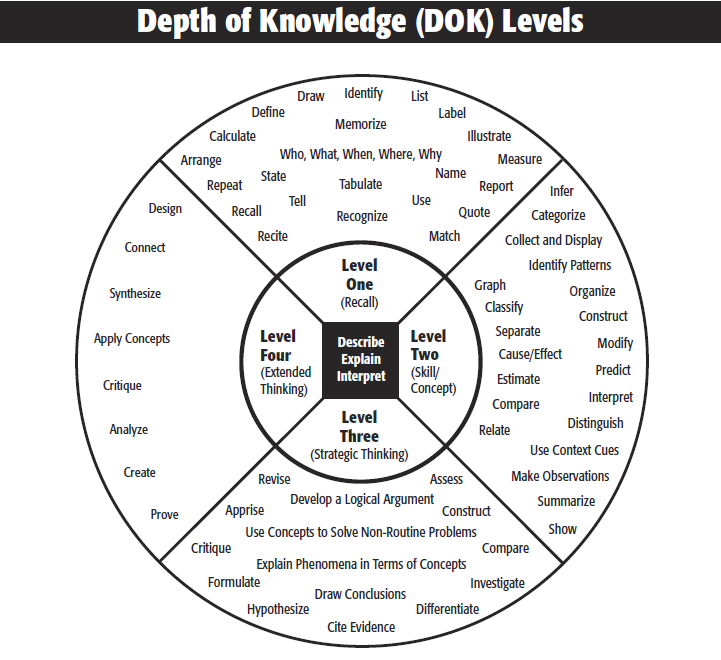 Webb’s DOK
15
NGSS Correlations
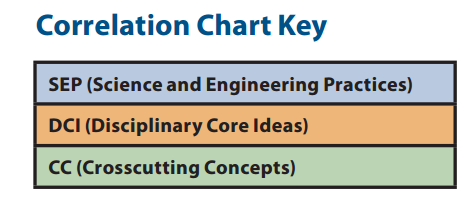 Biodiversity: The Keystone to Life on Earth - Lesson 5
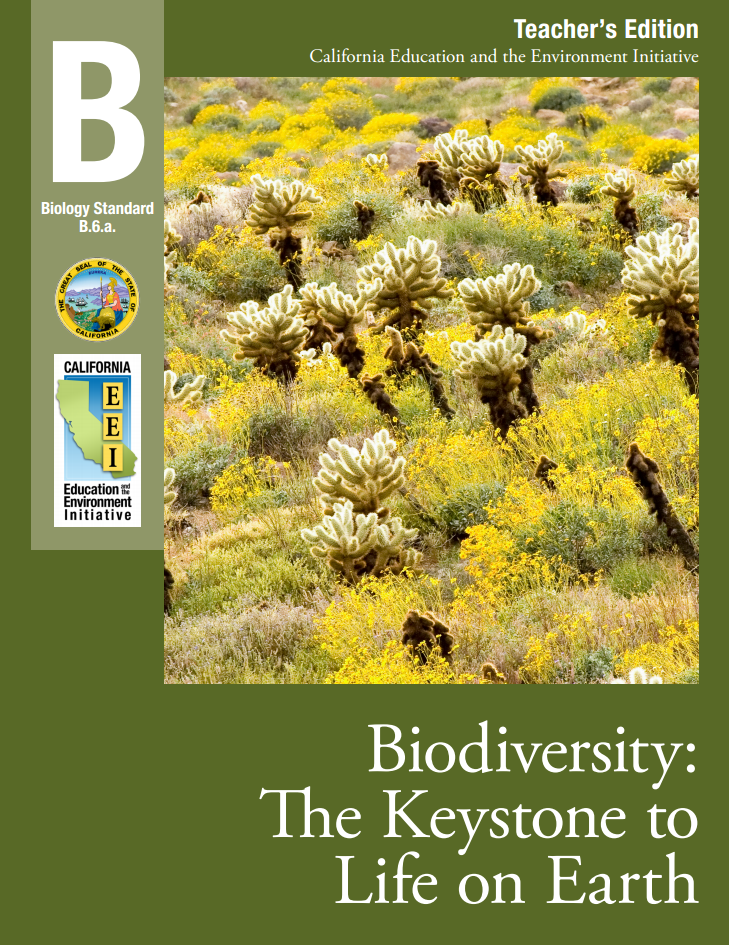 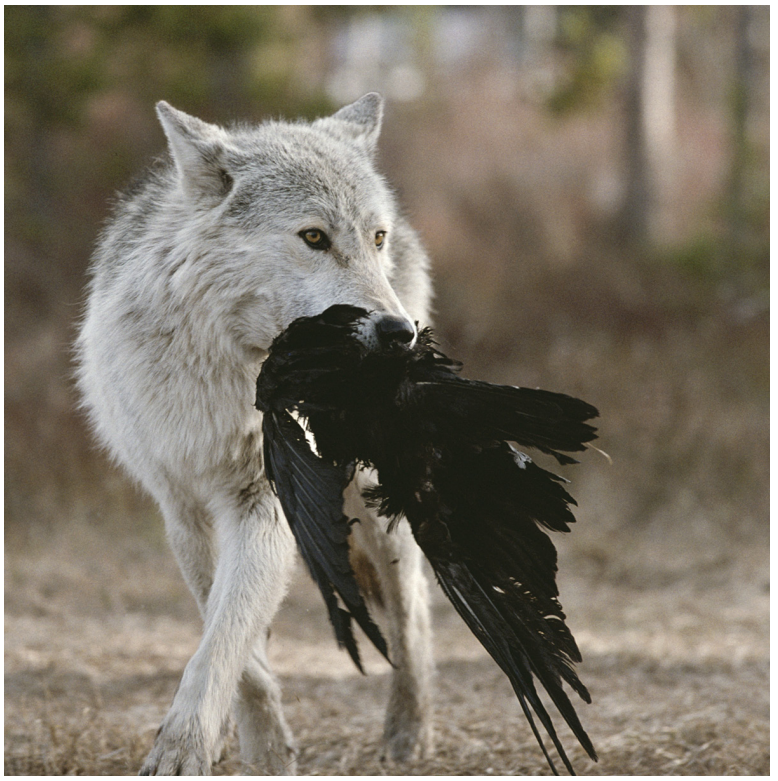 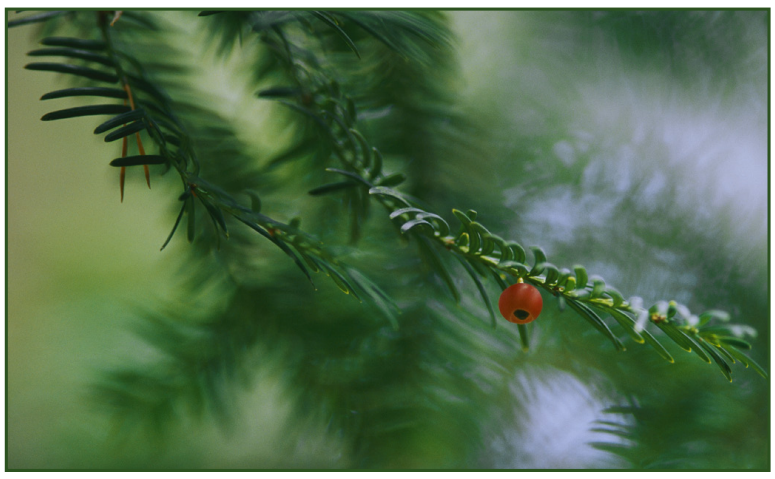 17
Biodiversity: The Keystone to Life on Earth - Lesson 5
What do you think happened to the ecosystem when the   wolves were reintroduced into Yellowstone?
I’m the top predator!
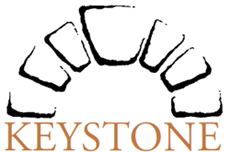 What is a keystone species?
18
Biodiversity: The Keystone to Life on Earth - Lesson 5
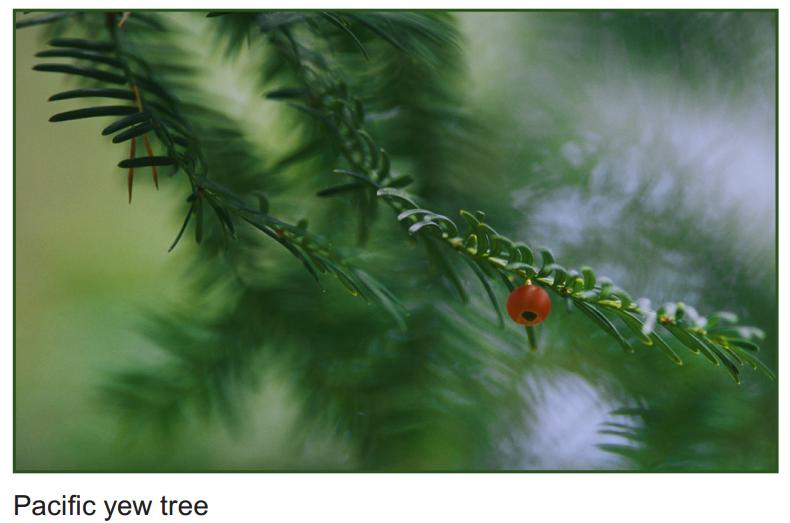 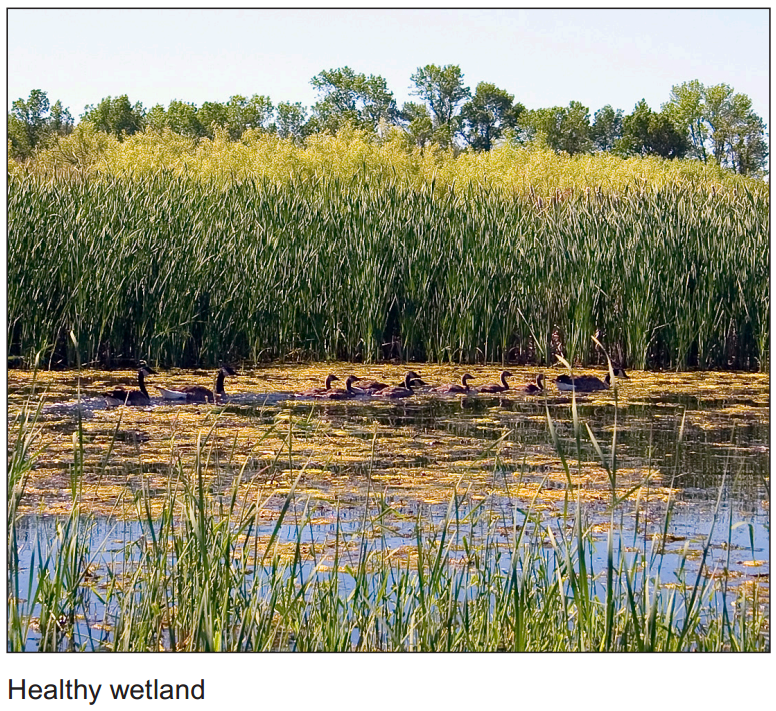 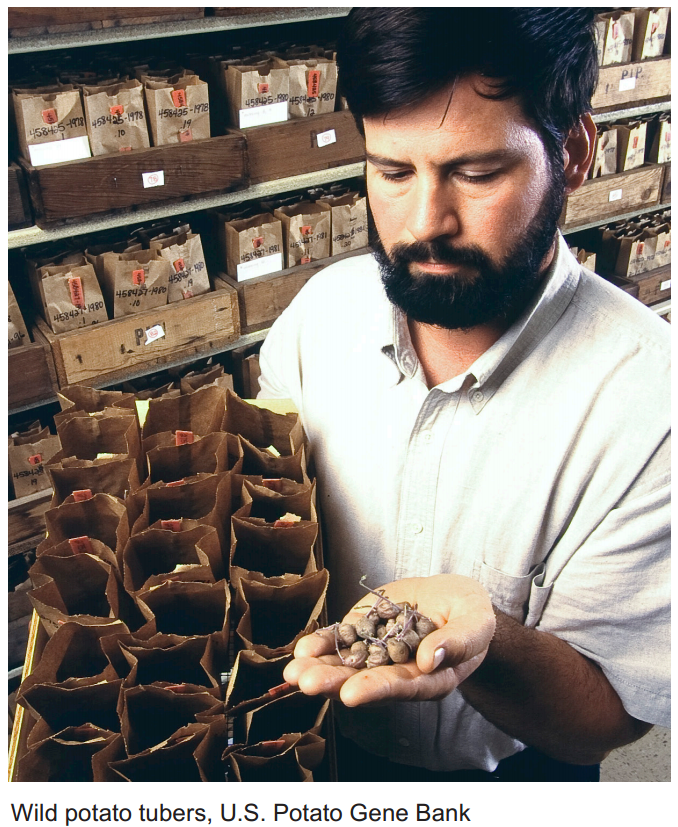 How could the loss of species in your bioregion affect you and your community?
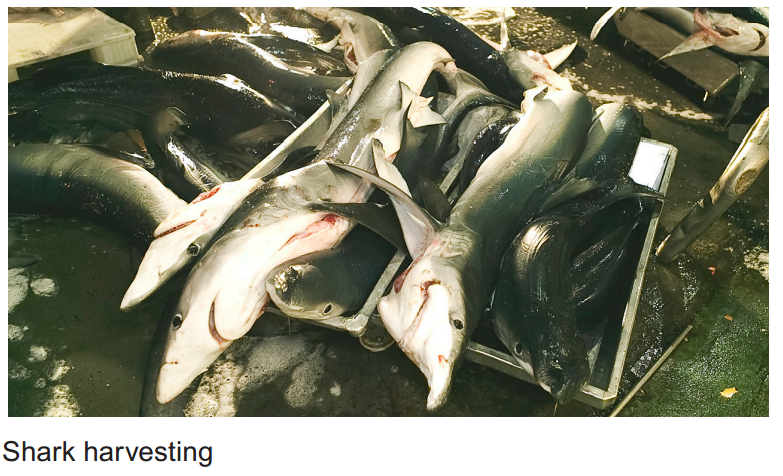 19
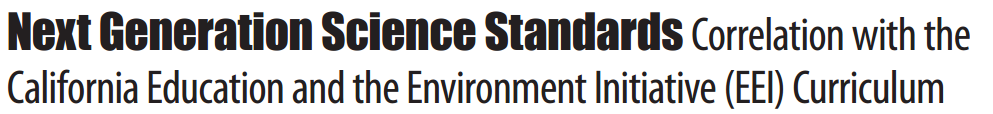 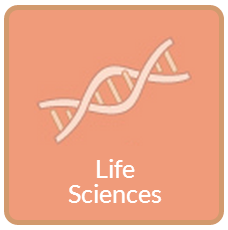 HS-LS2.C: Ecosystem Dynamics, Functioning and Resilience
HS-LS4.D: Biodiversity
	

HS-ESS3.C: Human Impacts on Earth’s Systems
Disciplinary Core Ideas
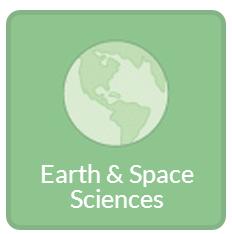 [Speaker Notes: Icons: http://concord.org/ngss/]
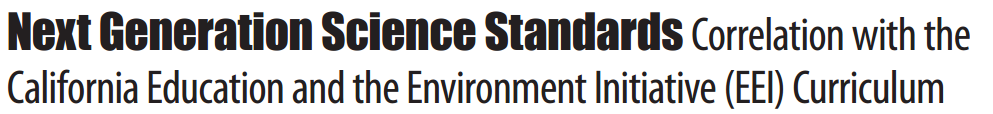 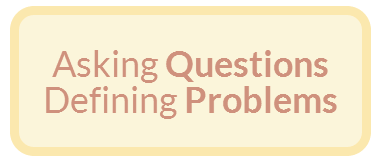 Science and Engineering Practices
Use the information about the loss of a keystone species as the basis for a discussion of the effects of species loss in their local bioregion.
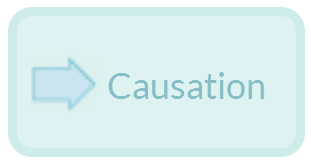 Crosscutting Concepts
Using information about the wolf population in Yellowstone National Park, students identify the causal relationship between changes to the overall ecosystem and the loss of a keystone species.
Liquid Gold: California’s Water - Lesson 3
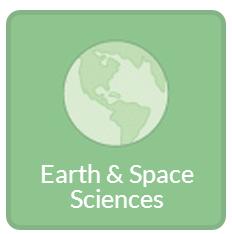 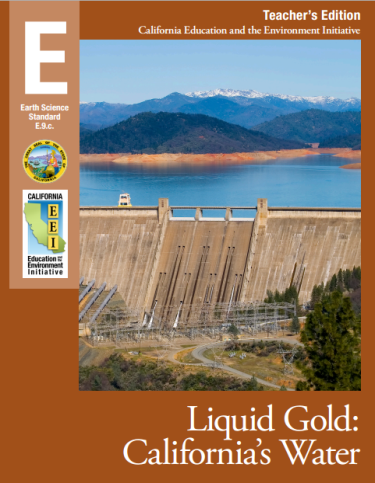 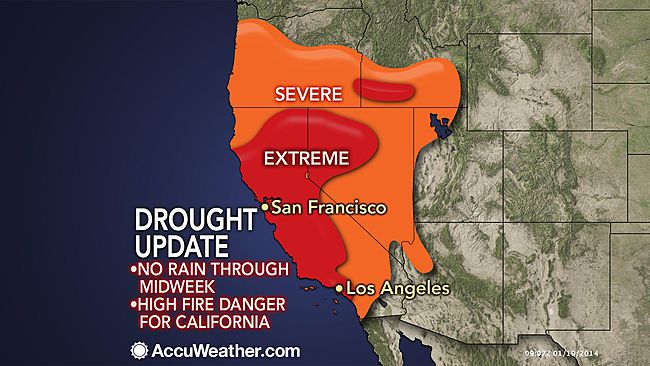 22
How do humans change the planet?
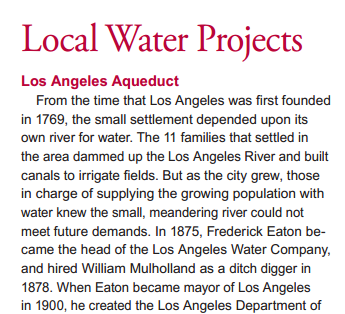 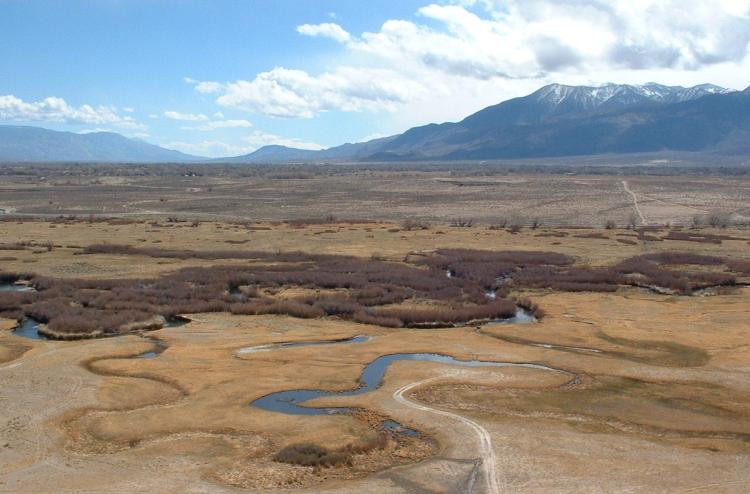 Owen’s Valley
23
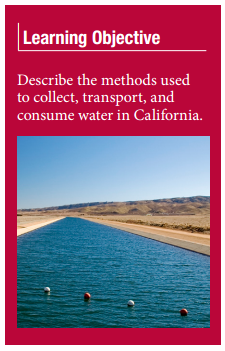 Lesson 3: Moving California’s Water
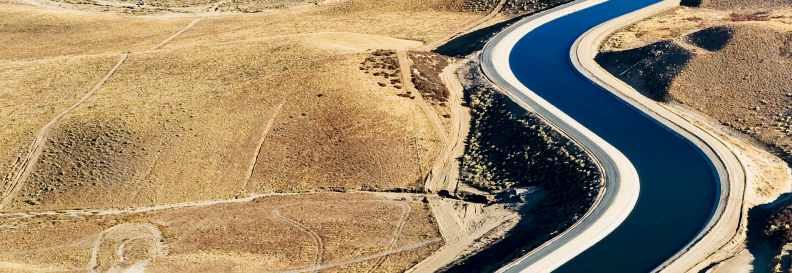 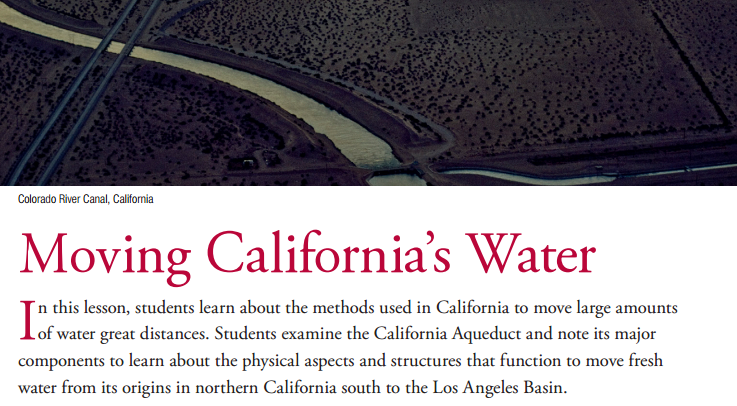 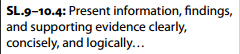 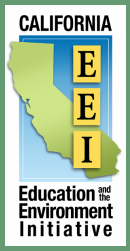 [Speaker Notes: Add Common Core Standard Box]
Lesson 3: Moving California’s Water
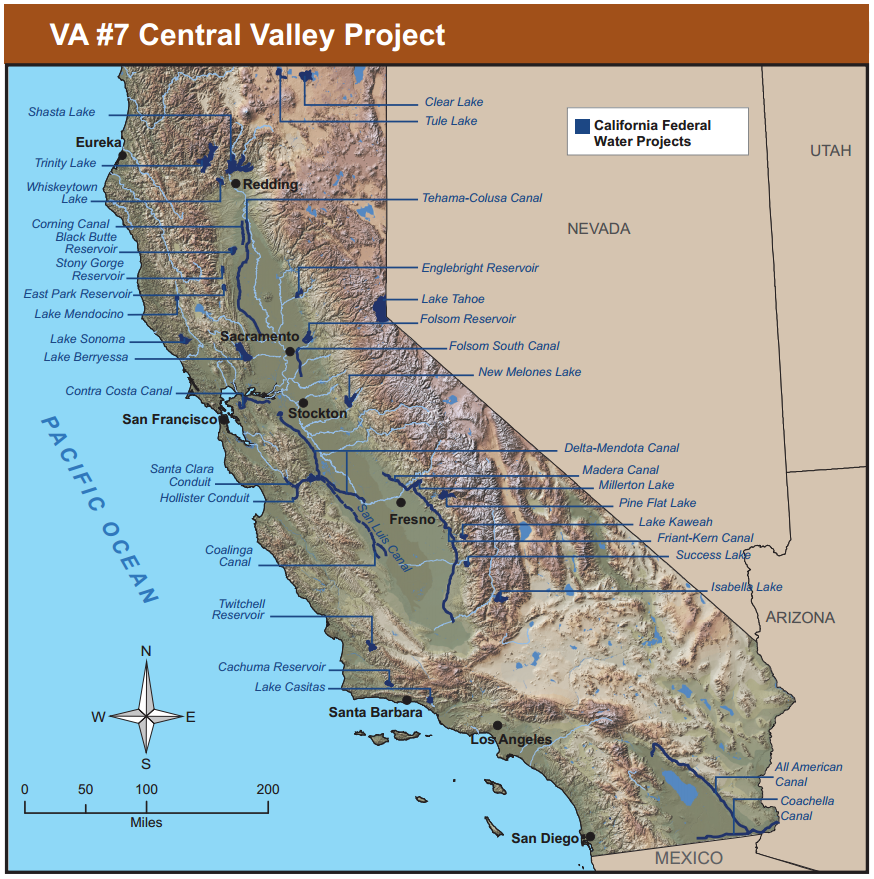 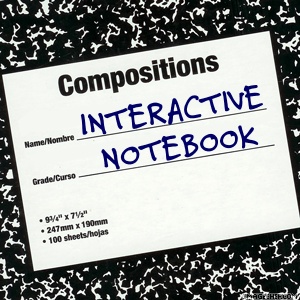 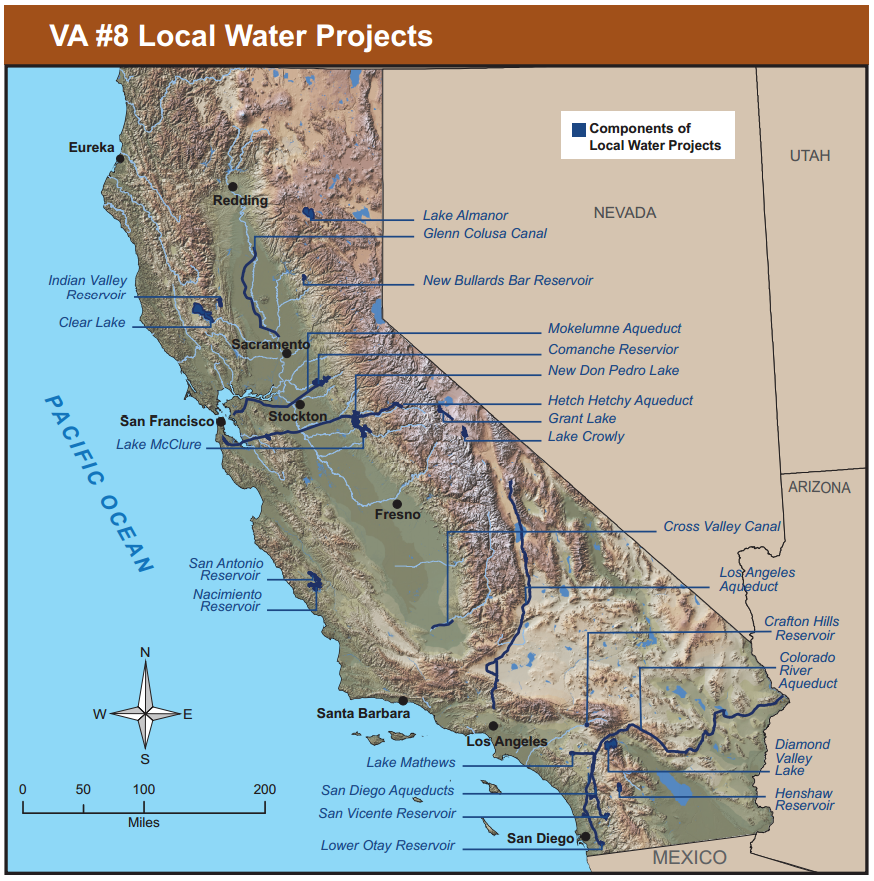 How does your water project serve the needs of all Californians?
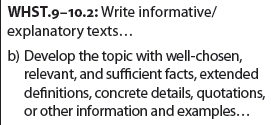 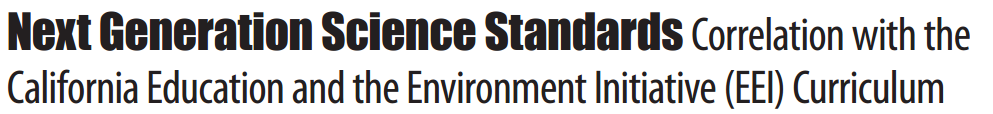 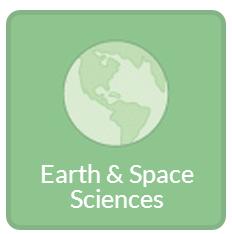 HS-ESS3.A : Natural Resources
Resource availability has guided the development of human society      (HS-ESS3-1)
All forms of . . . resource extraction have costs, risks and benefits         (HS-ESS3-2)

HS-ESS3.C: Human Impacts on Earth Systems
Disciplinary Core Ideas
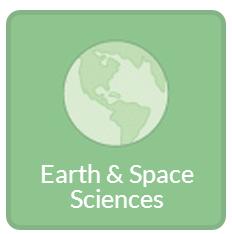 [Speaker Notes: Icons: http://concord.org/ngss/]
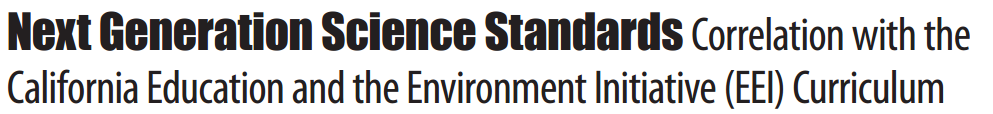 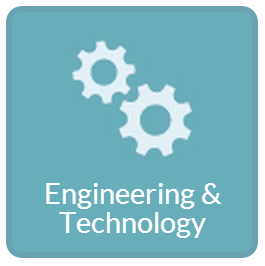 Science and Engineering Practices
Defining an engineering problem
Developing possible solutions
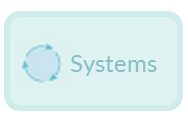 Crosscutting Concepts
Links Among Engineering, Technology, Science, and Society
Influence of engineering, technology, and science on society and the natural world
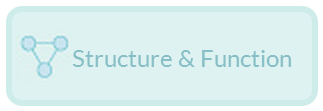 [Speaker Notes: Icons: http://concord.org/ngss/]
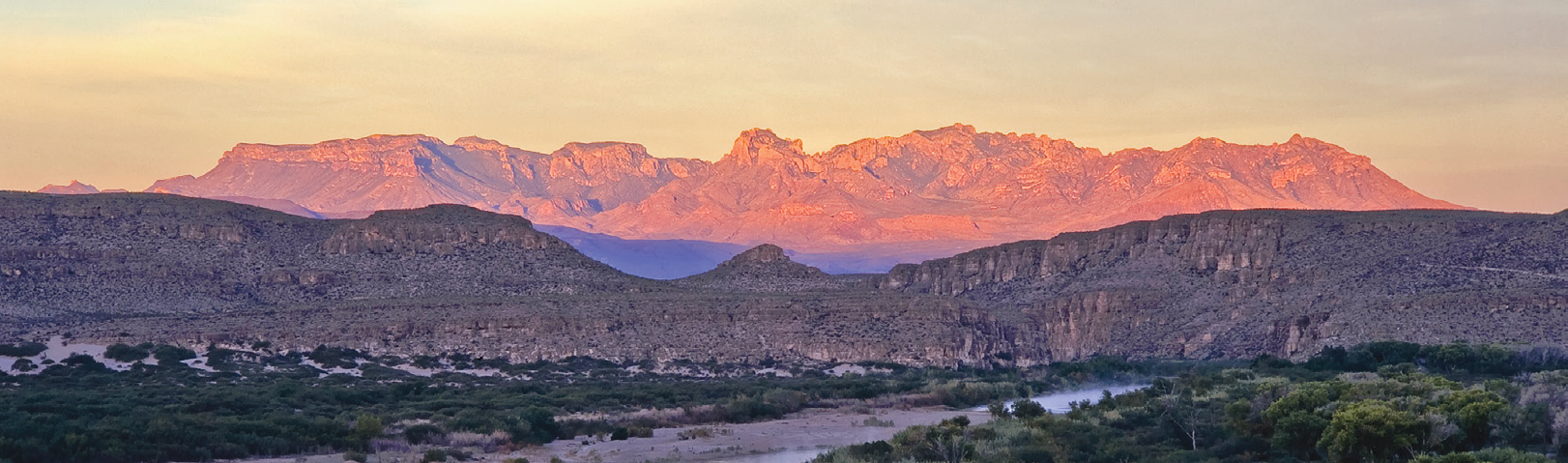 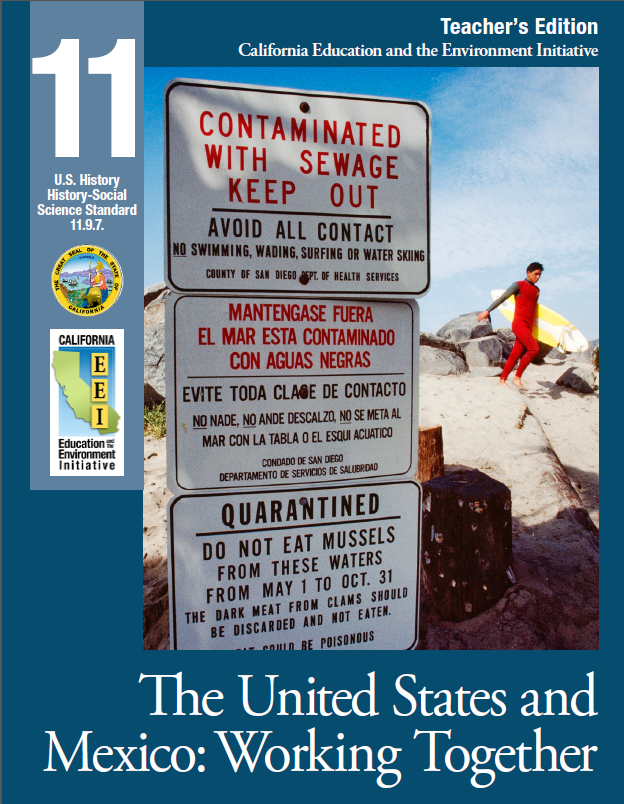 Lesson 4:From a Different Perspective
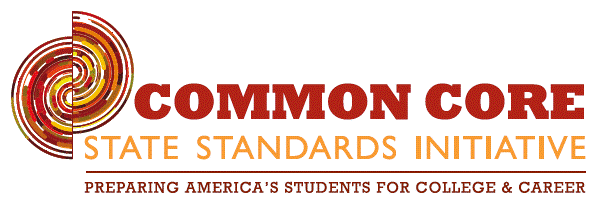 Lesson 4: From a Different Perspective
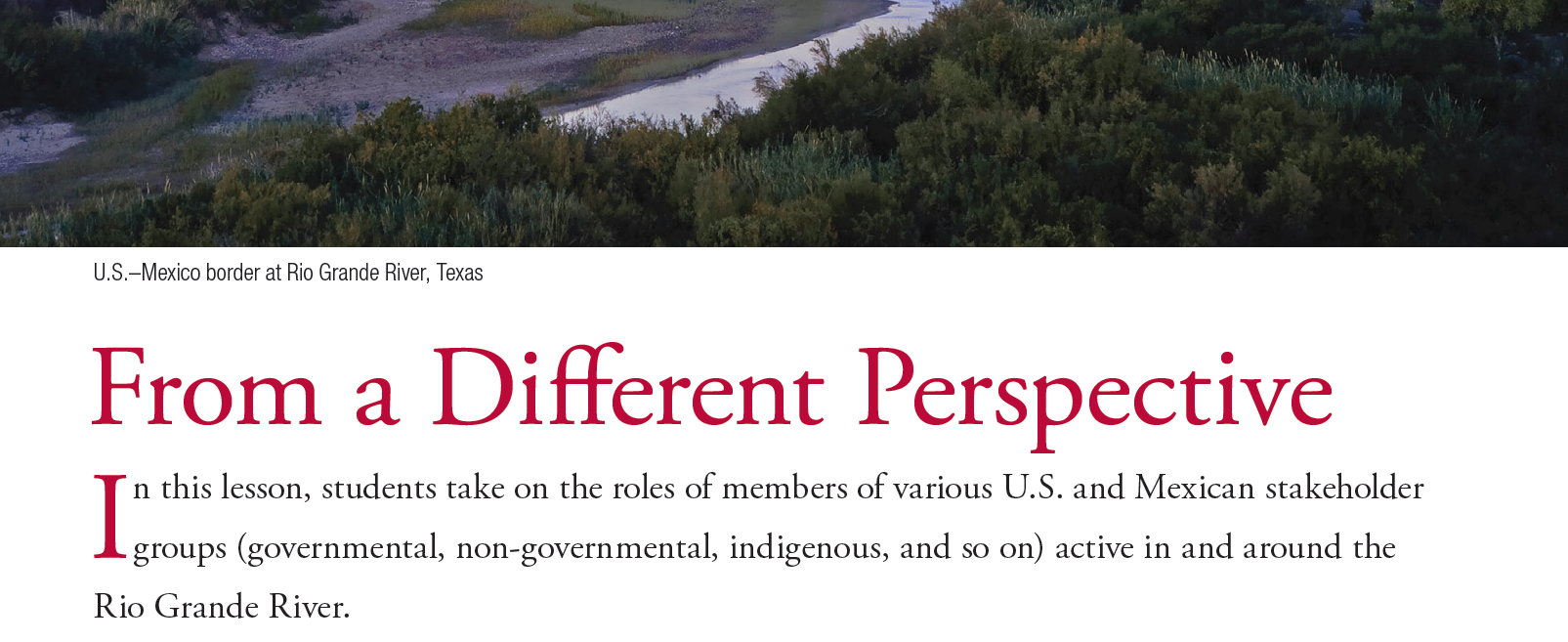 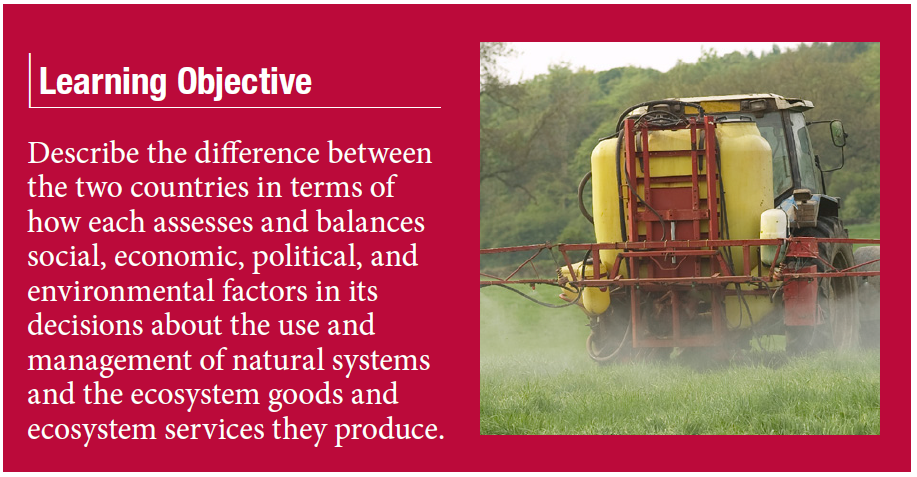 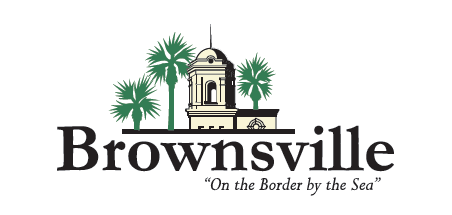 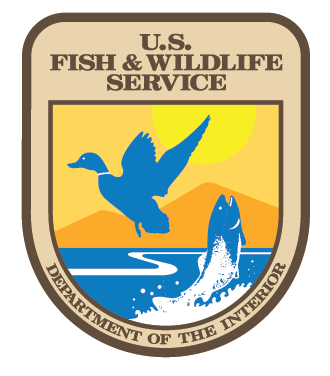 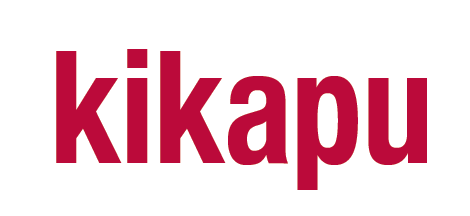 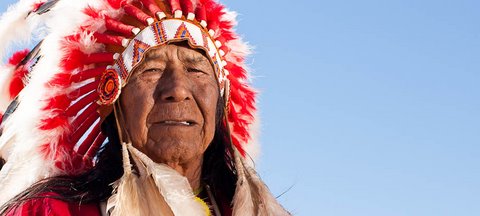 3/3/2014
29
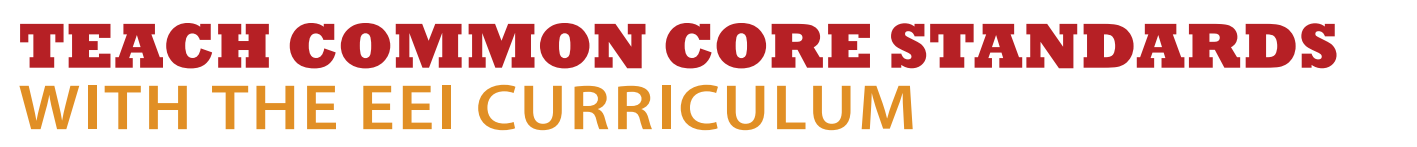 Support English Language Learners with daily practice  using Academic Vocabulary, Reading, Writing, Listening and Speaking
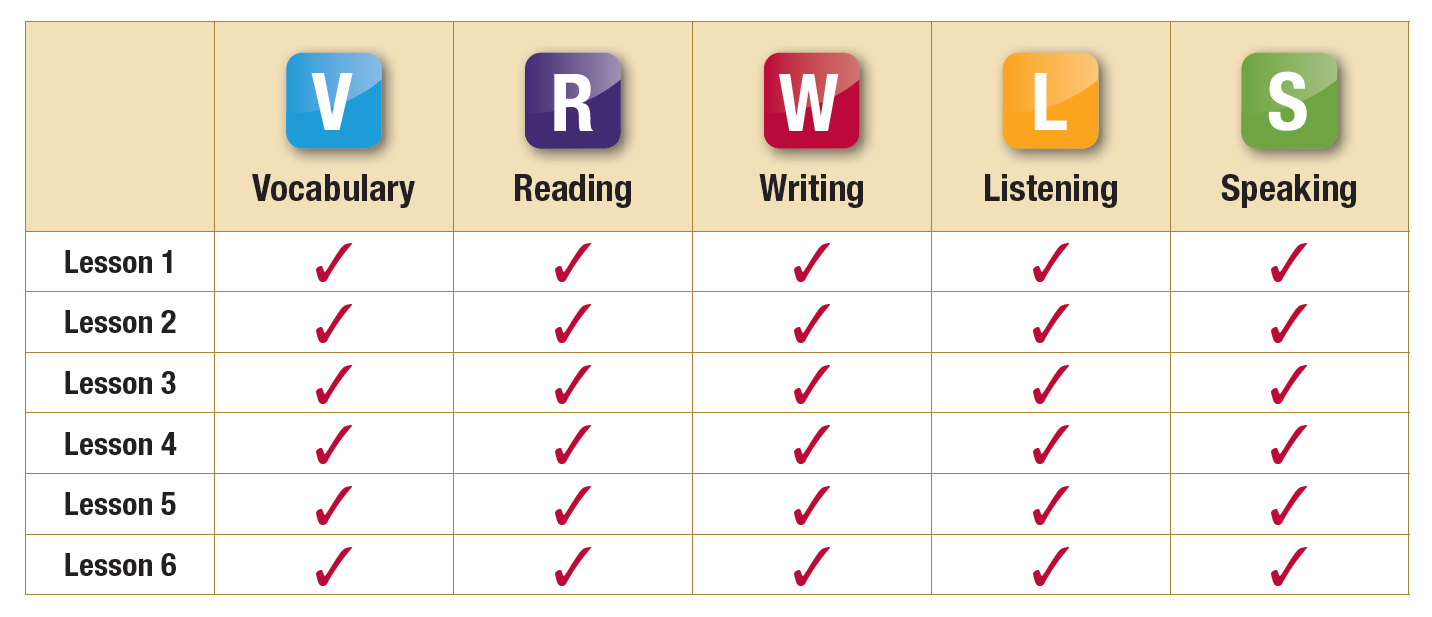 30
Lesson 4: From a Different Perspective
Students build background knowledge about the Rio Grande watershed and discuss issues of water quantity and water quality.
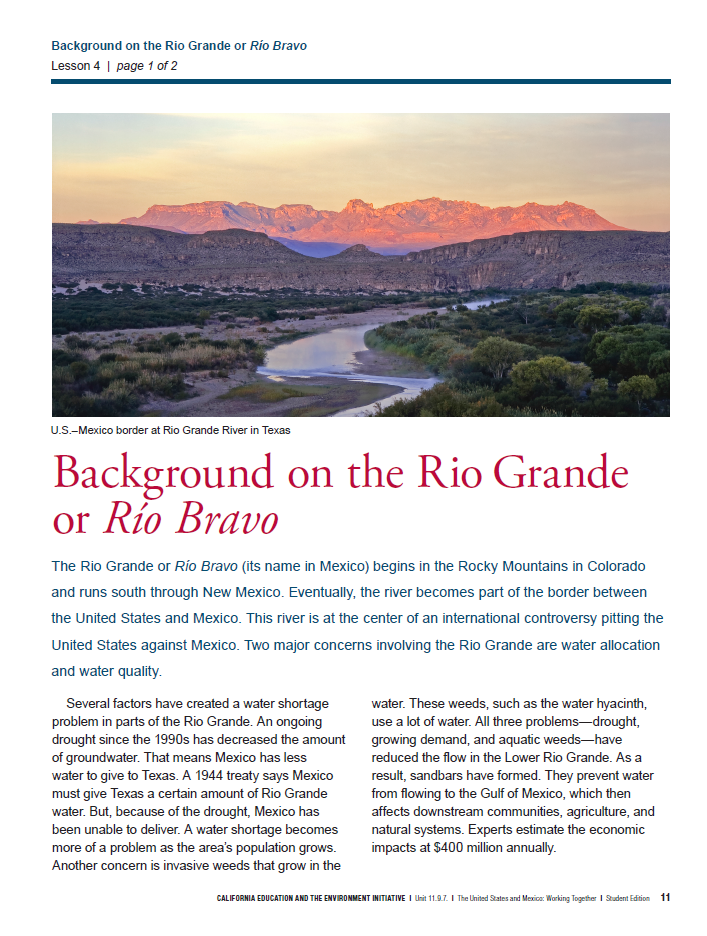 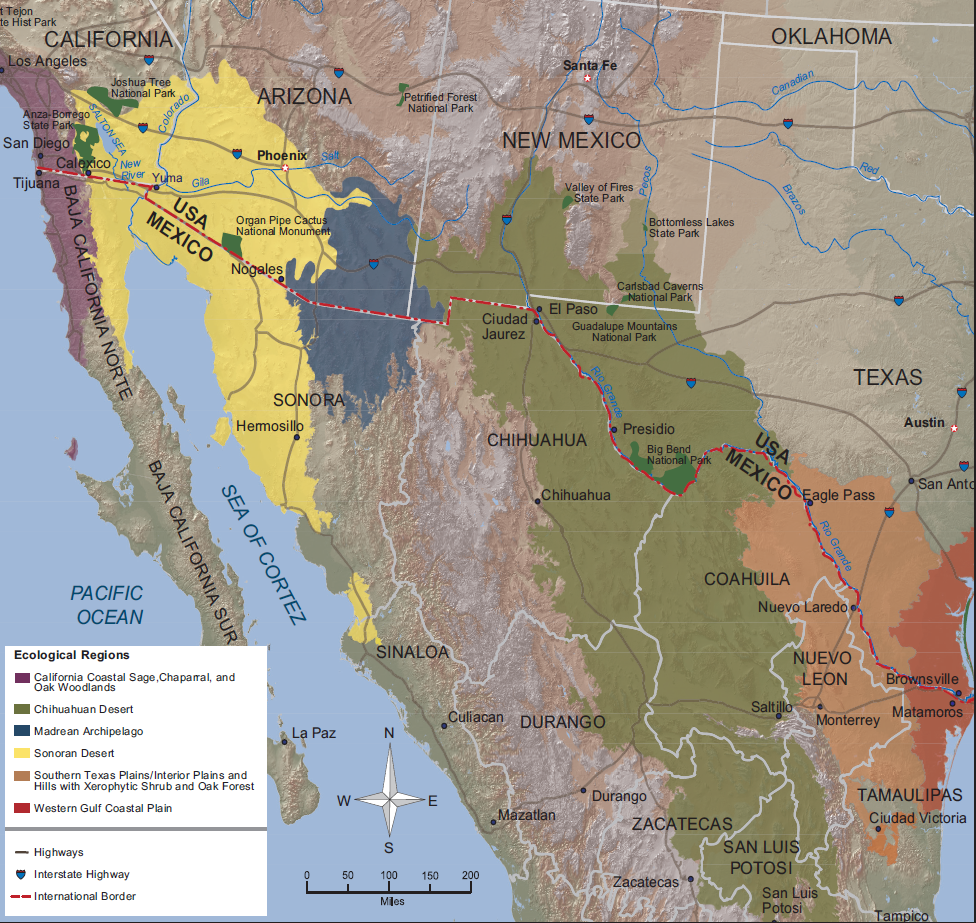 1944 Treaty
Water Quantity vs.
Water Quality
31
Lesson 4: From a Different Perspective
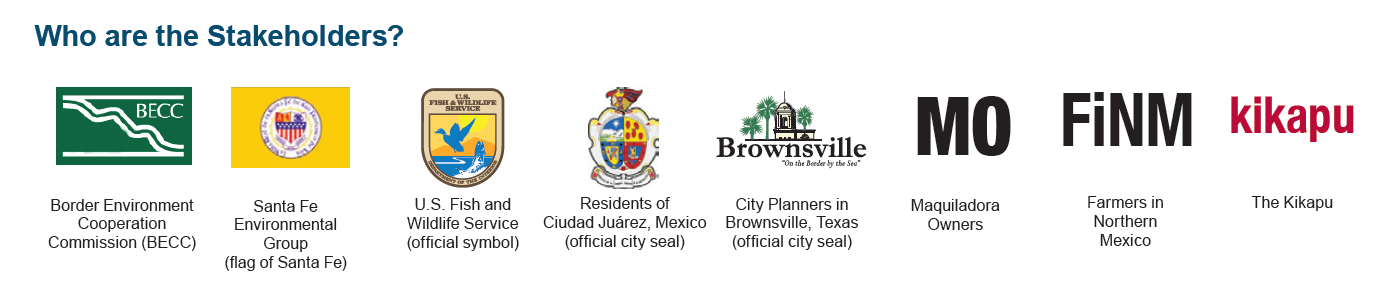 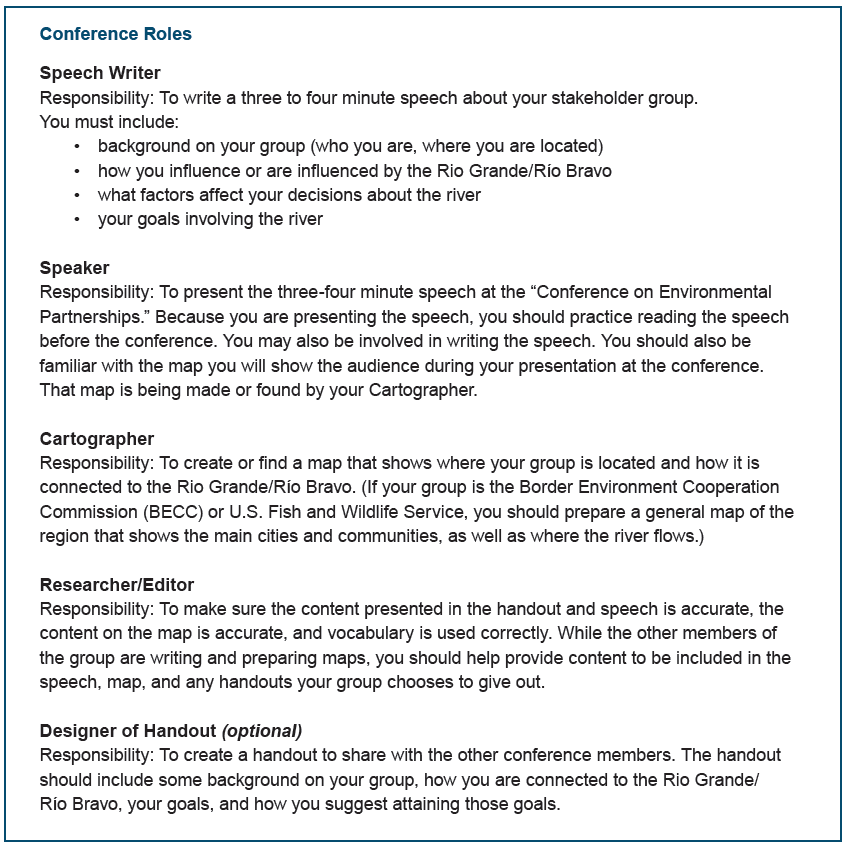 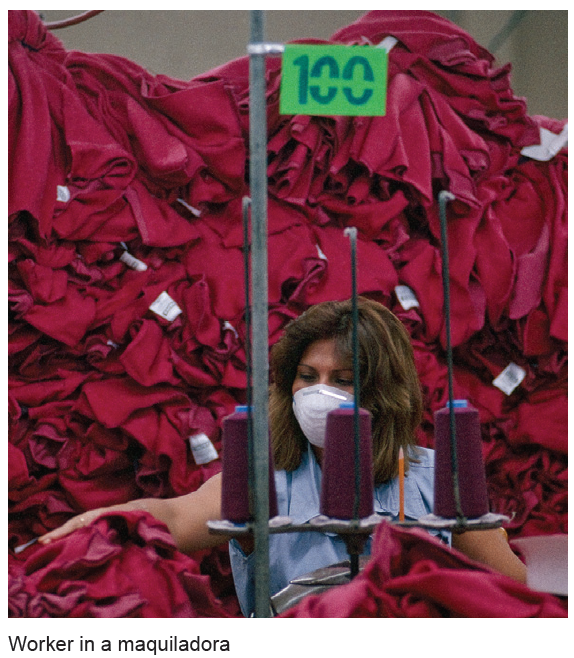 32
Lesson 4: Session 2
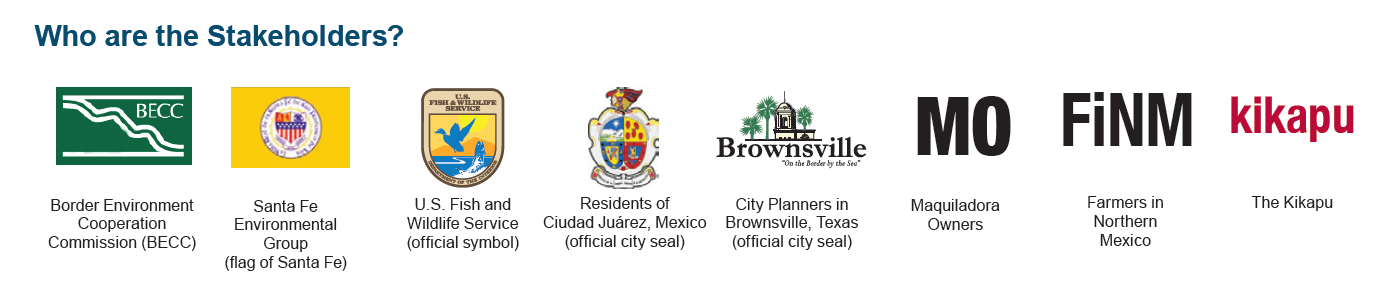 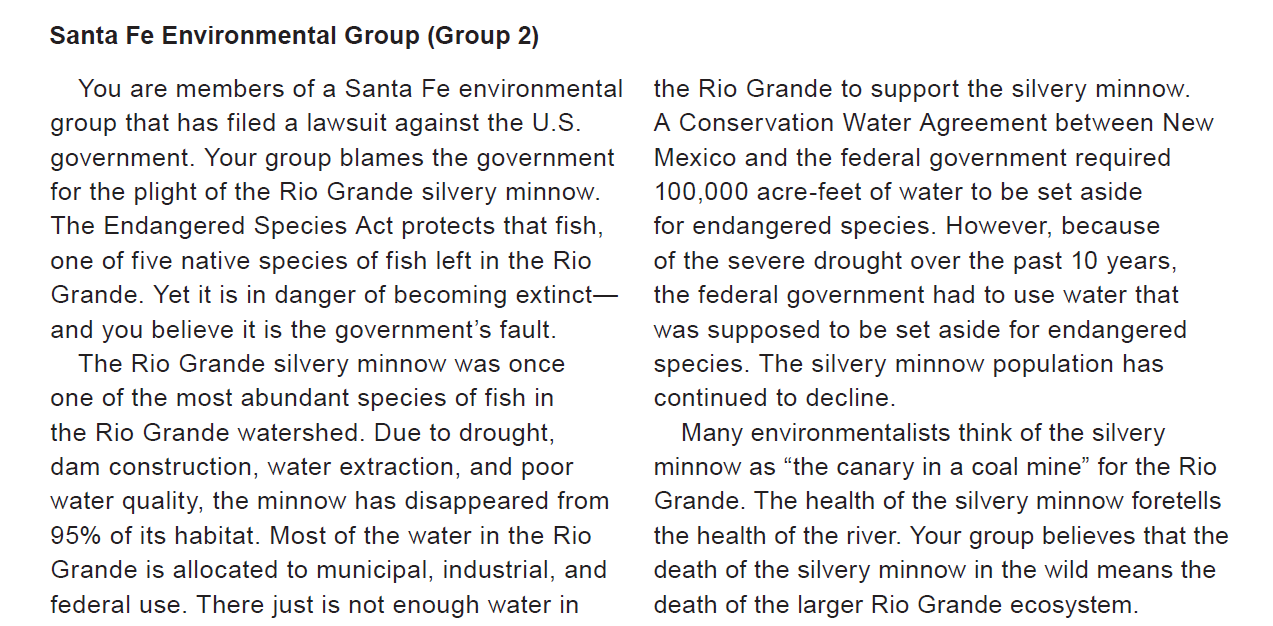 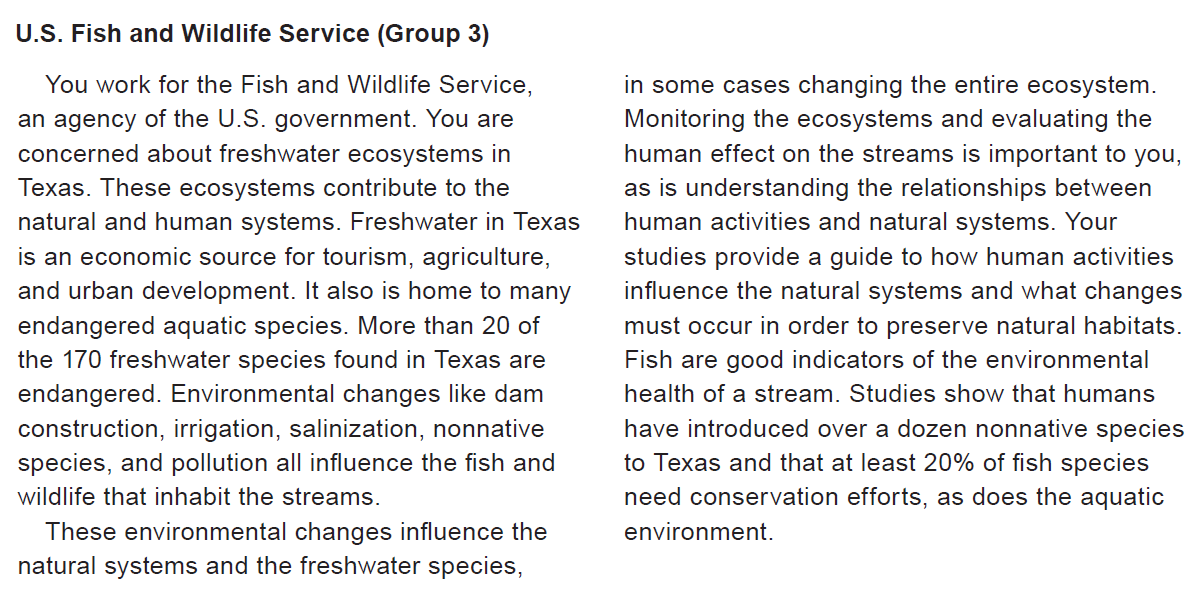 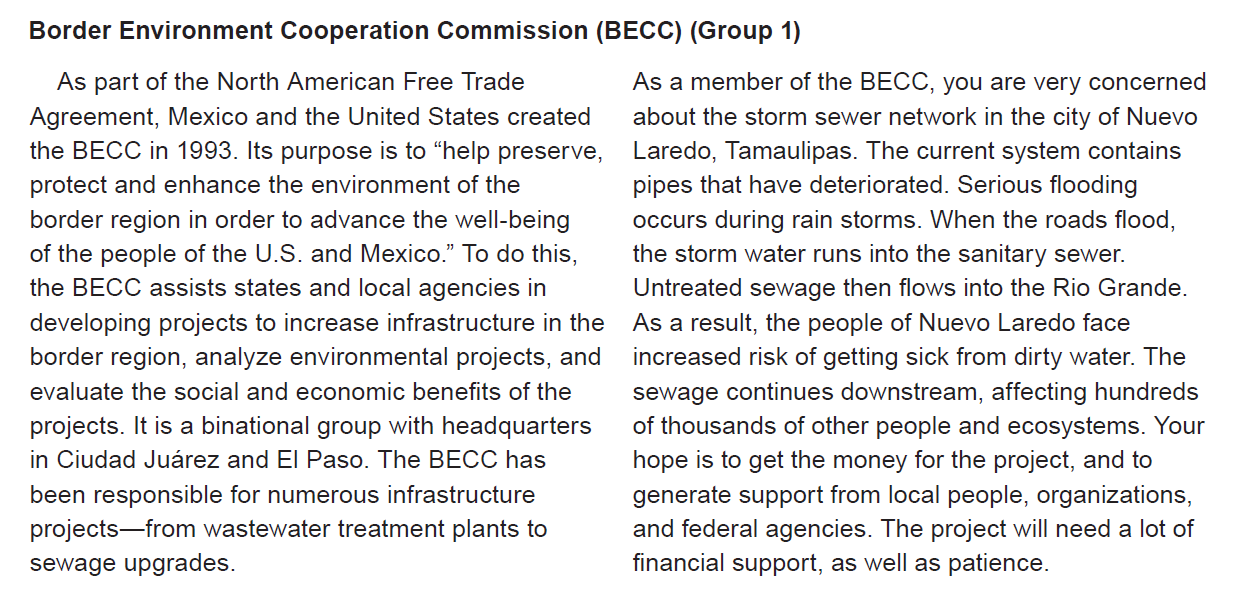 33
Lesson 4: Session 2
Students work collaboratively to prepare for the simulated “Conference on Environmental Partnerships between the United States and Mexico.”
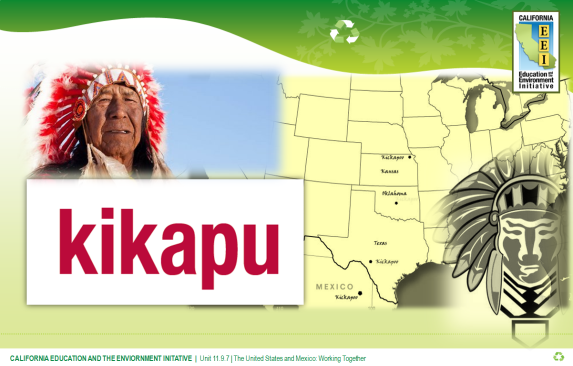 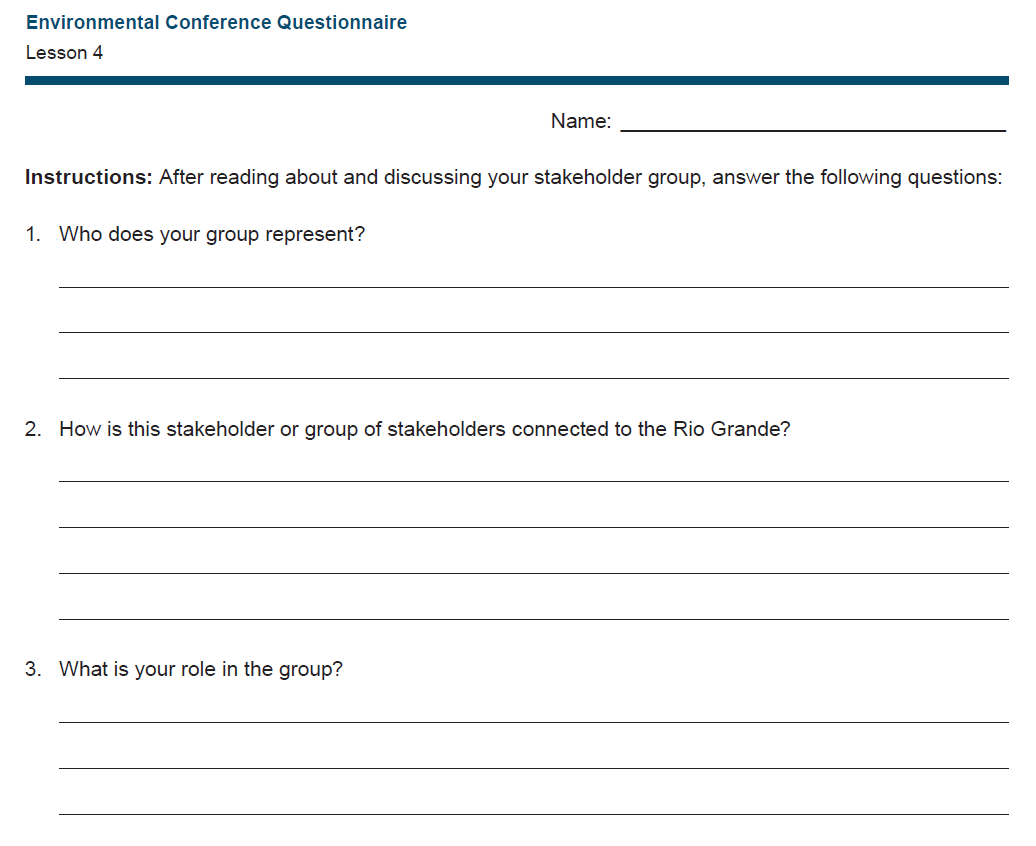 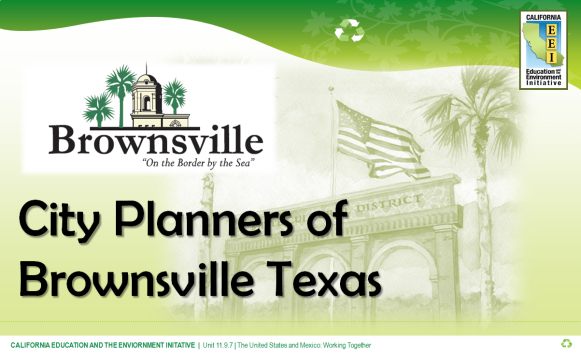 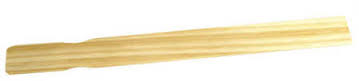 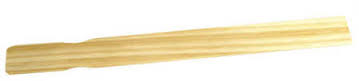 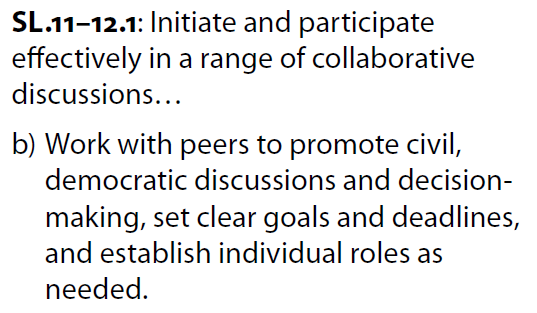 34
Lesson 4: Conference Conclusion
Students synthesize evidence from diverse perspectives Webb’s DOK Level 4: Extended Thinking
Whole Group Discussion Questions
Why are the environmental issues surrounding the Rio Grande so complicated?

How can stakeholders balance everyone’s social, economic and political concerns when dealing with environmental issues?
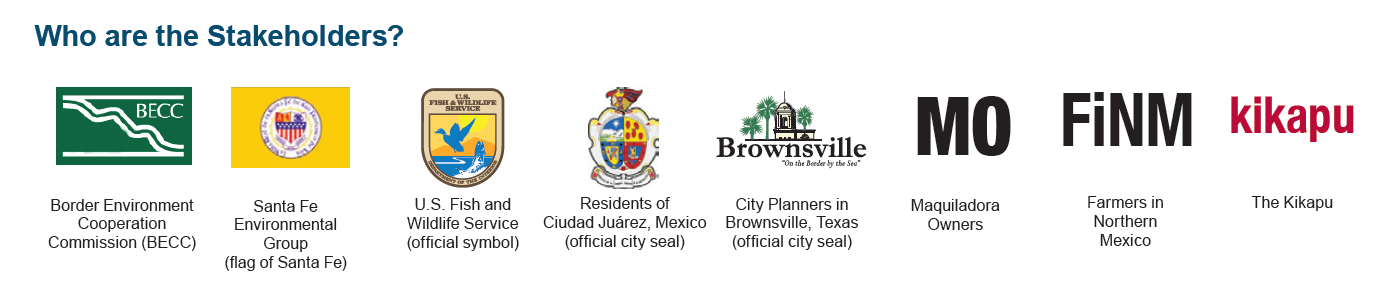 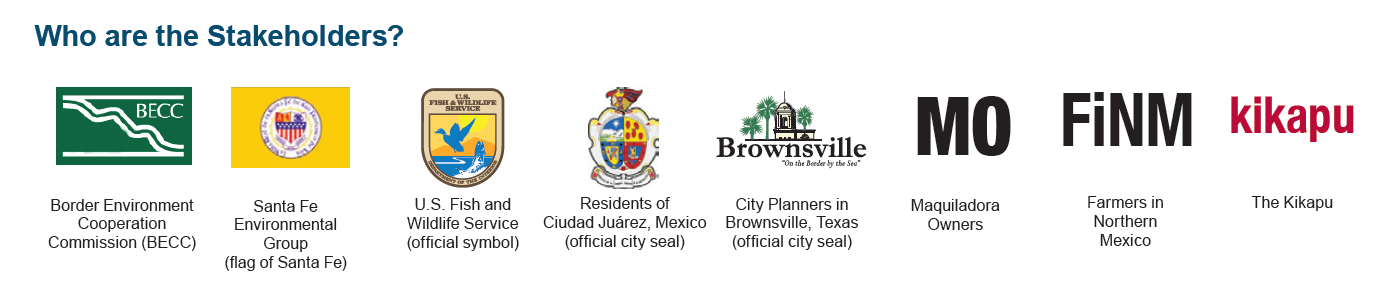 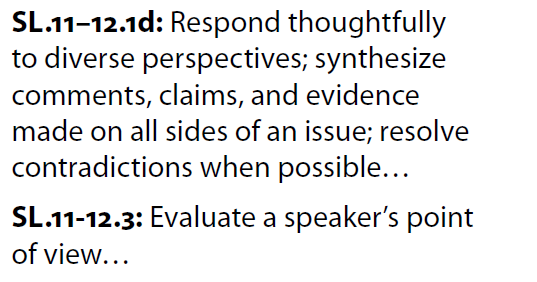 35
Opportunities for Implementation
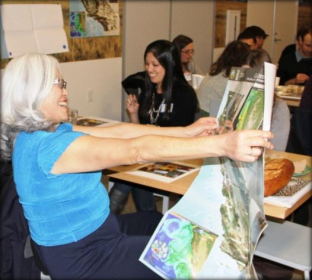 Free Teacher and Student Materials

Free On-Site Professional Development

Free Teachers’ Webinar Training
	 
CEUs for EEI Training

EEI Workshops offered on site
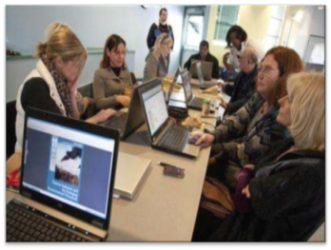 [Speaker Notes: Change header title]
EEI Educating for the Future
“Can school always be this way?
 I feel like I’m learning important                    stuff for my life.”		Sixth Grade Student
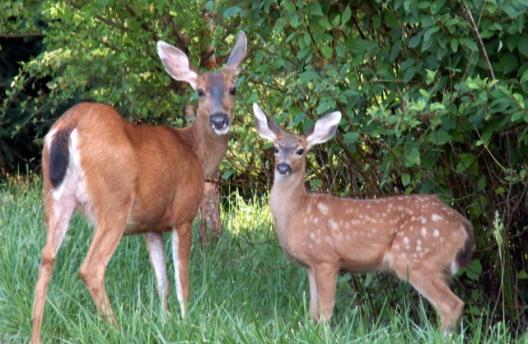 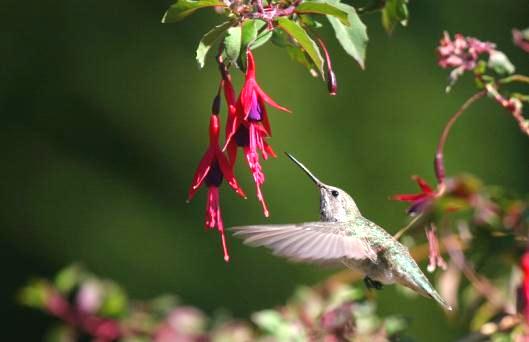 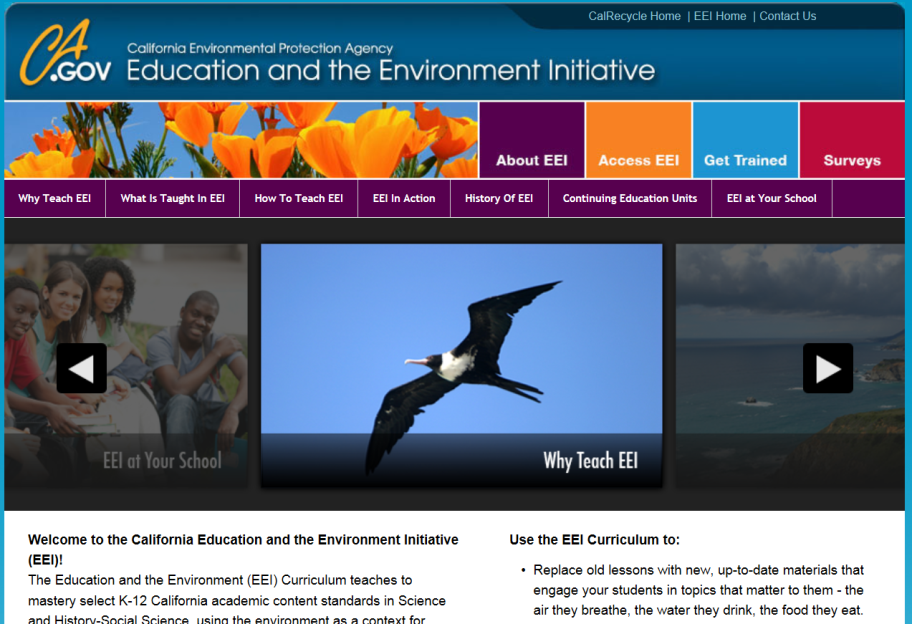 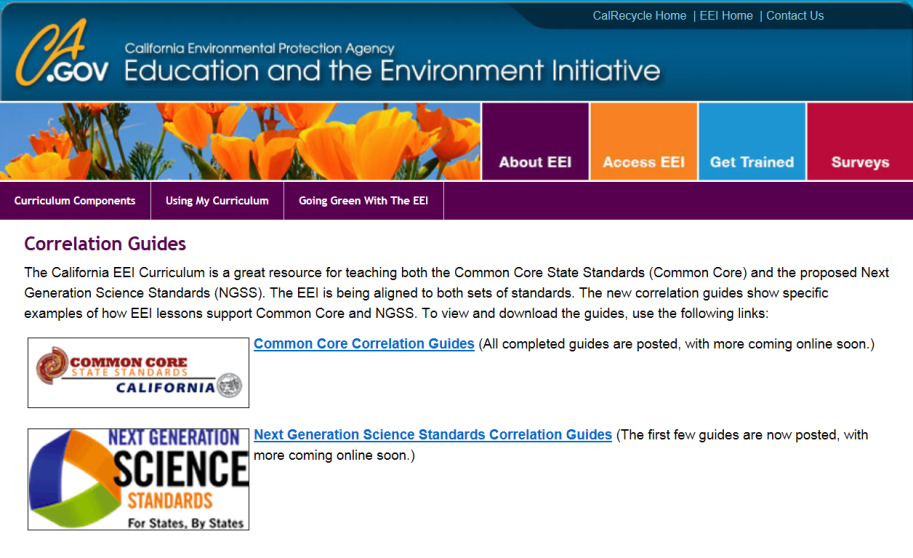 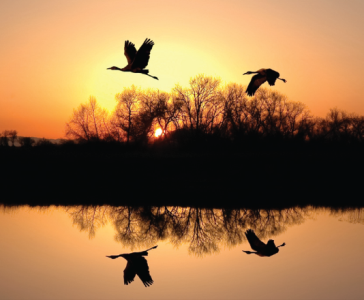 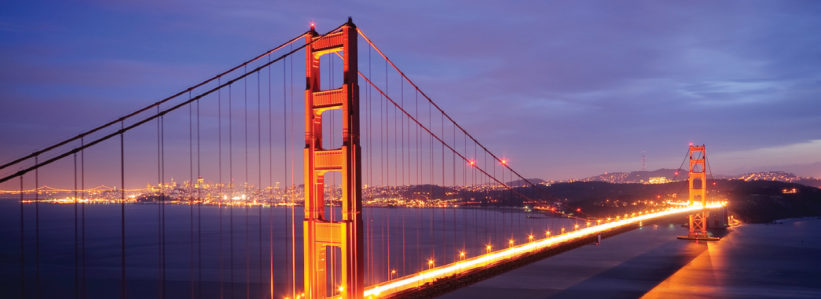 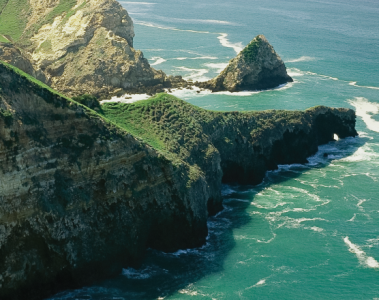 www.CaliforniaEEI.org
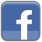 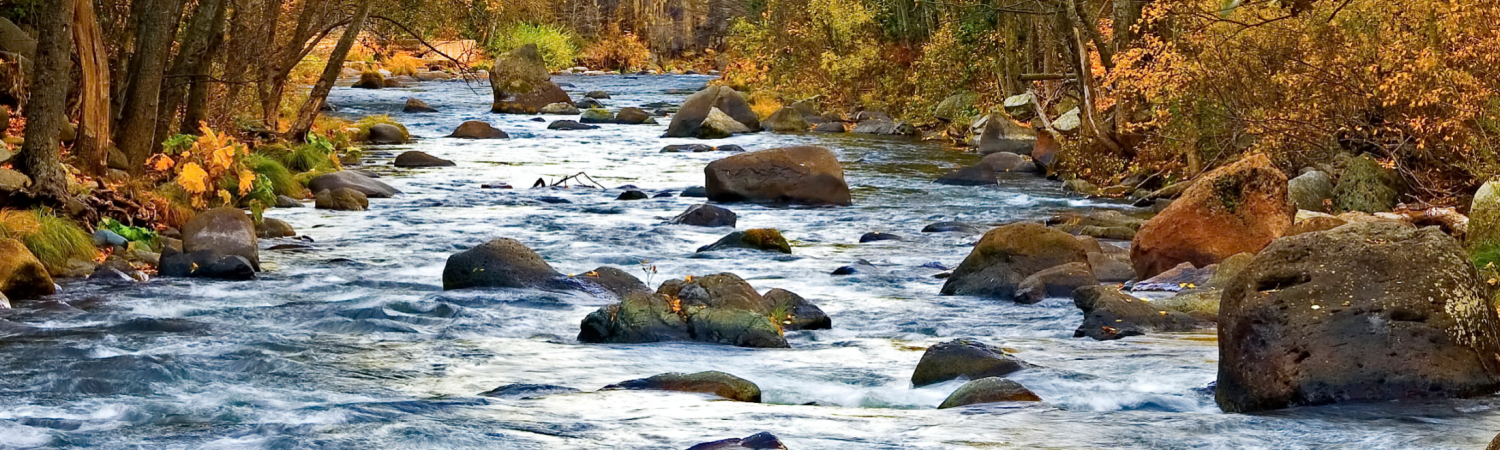 [Speaker Notes: OK – this wraps up my part of the  presentation …

Now David Whitman will show share some example lessons]